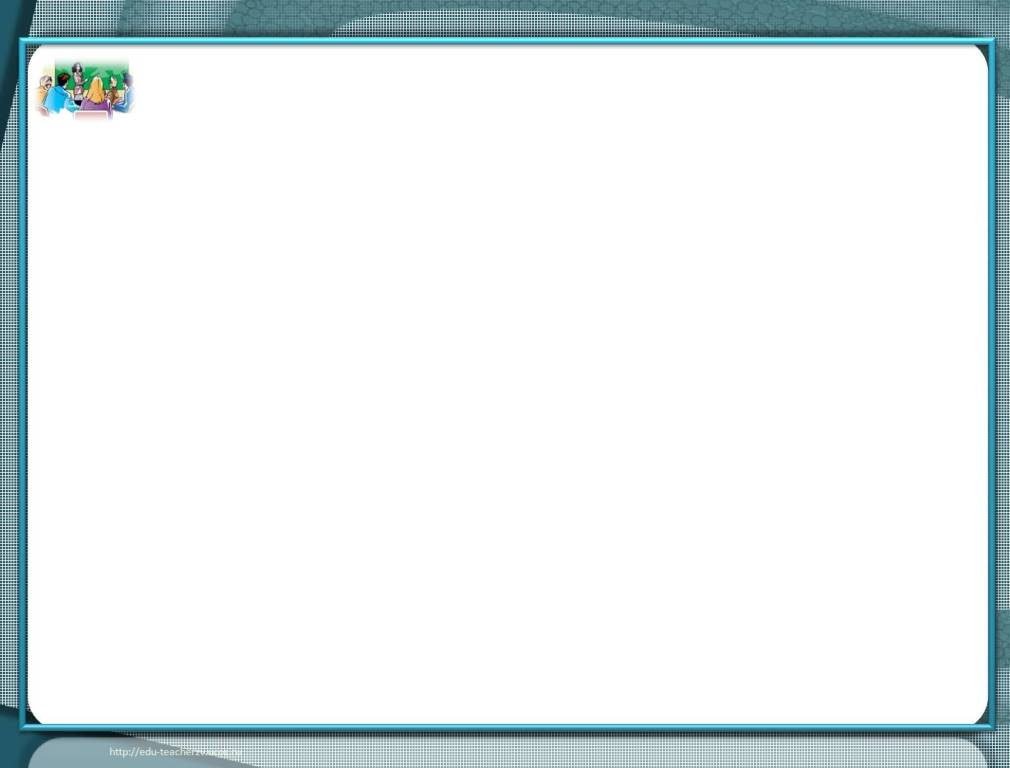 Муниципальное общеобразовательное учреждение 
средняя общеобразовательная школа №2 г. Миллерово
Мотивация ученика – 
основное условие 
успешного обучения.
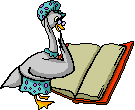 Положительный опыт формирования мотивации у учащихся.
Учитель математики: Бирюкова А.Н.
1
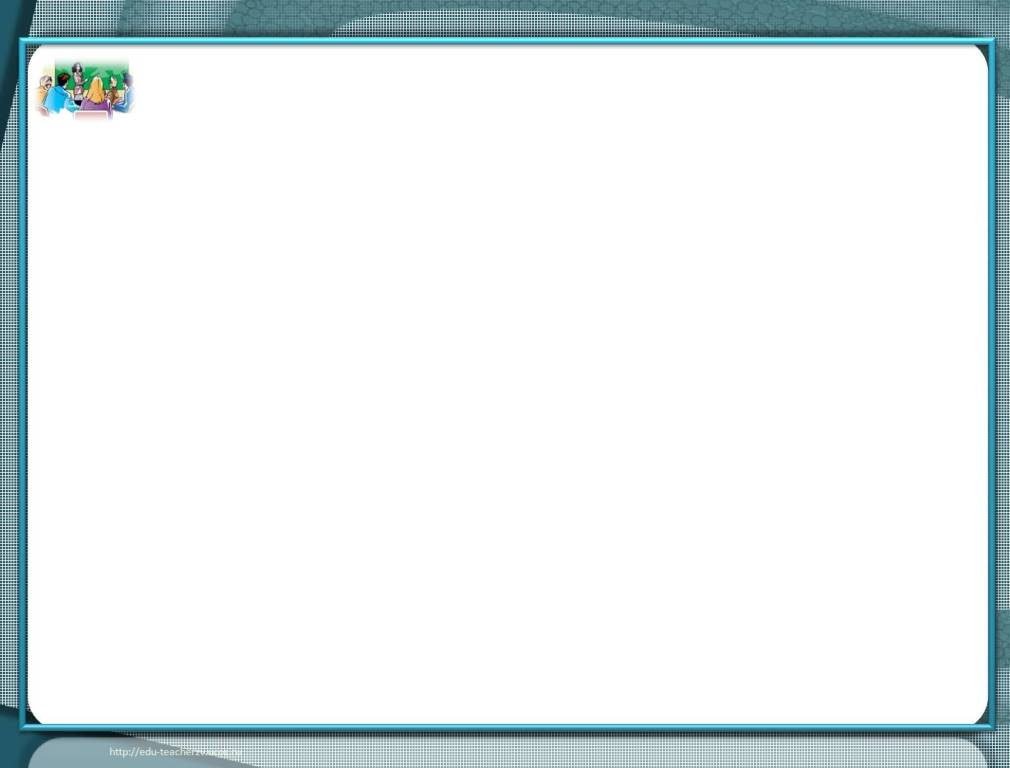 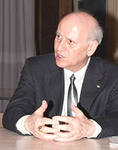 «Учитель должен быть солнцем, излучающим тепло, быть благодатной почвой для развития человеских чувств и сеять знания не только в памяти и сознании своих учеников, но в первую очередь в их душах и сердцах»

   Ш.А. Амонашвили
2
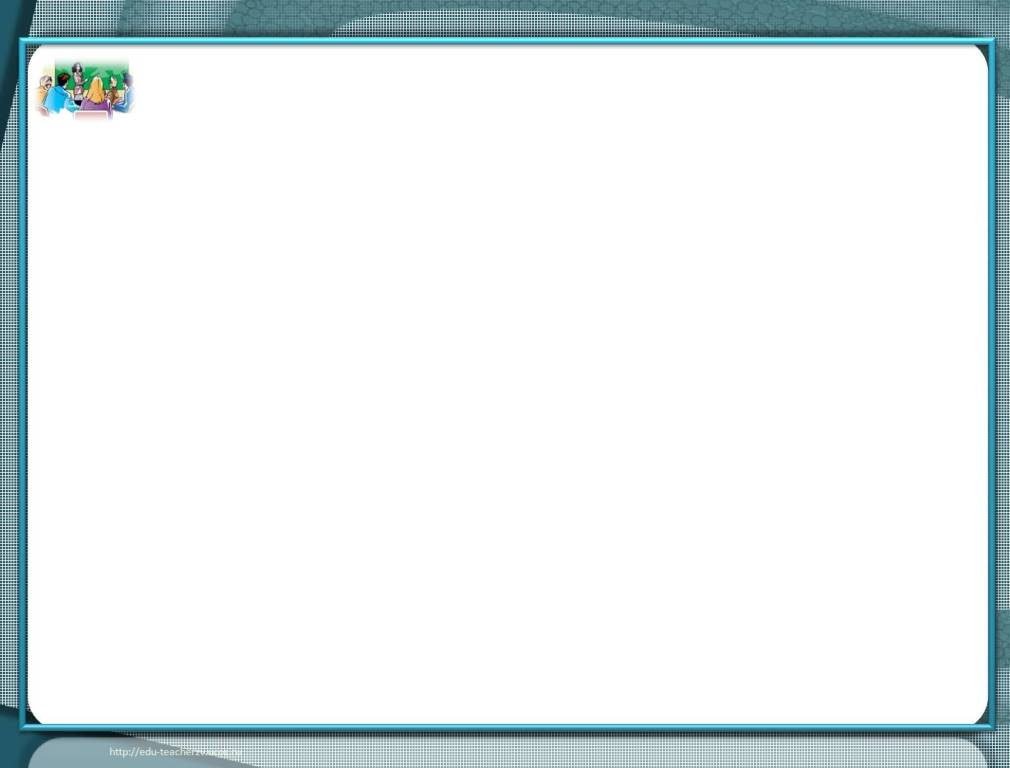 Способы организации начала урока:
Цель: создать с первых минут урока необходимые условия для успешной совместной работы деятельности учителя и учащихся по достижению намеченной цели.
устный счёт с включением задач, которые решаются с опорой на их жизненный опыт, на их смекалку;
решение игровых  и занимательных задач, кроссвордов, ребусов, шарад;
даются задания и ответы к ним, среди которых есть как верные, так и неверные. Предлагается проверить их.
учащиеся считают устно и выдают ответы с помощью сигнальных карточек;
просмотр видеороликов и мультфильмов.
Результативность: Нетрадиционное начало урока позволяет учащимся с первых минут урока включиться в работу по развитию мыслительной деятельности, а это даёт успех всему уроку.
3
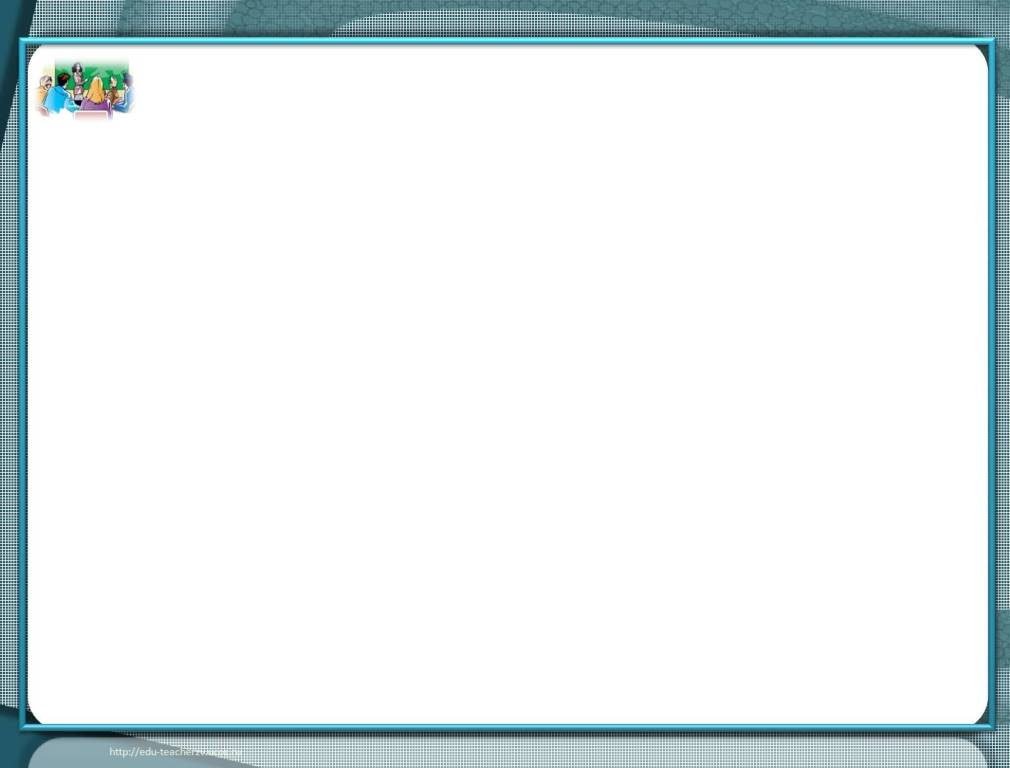 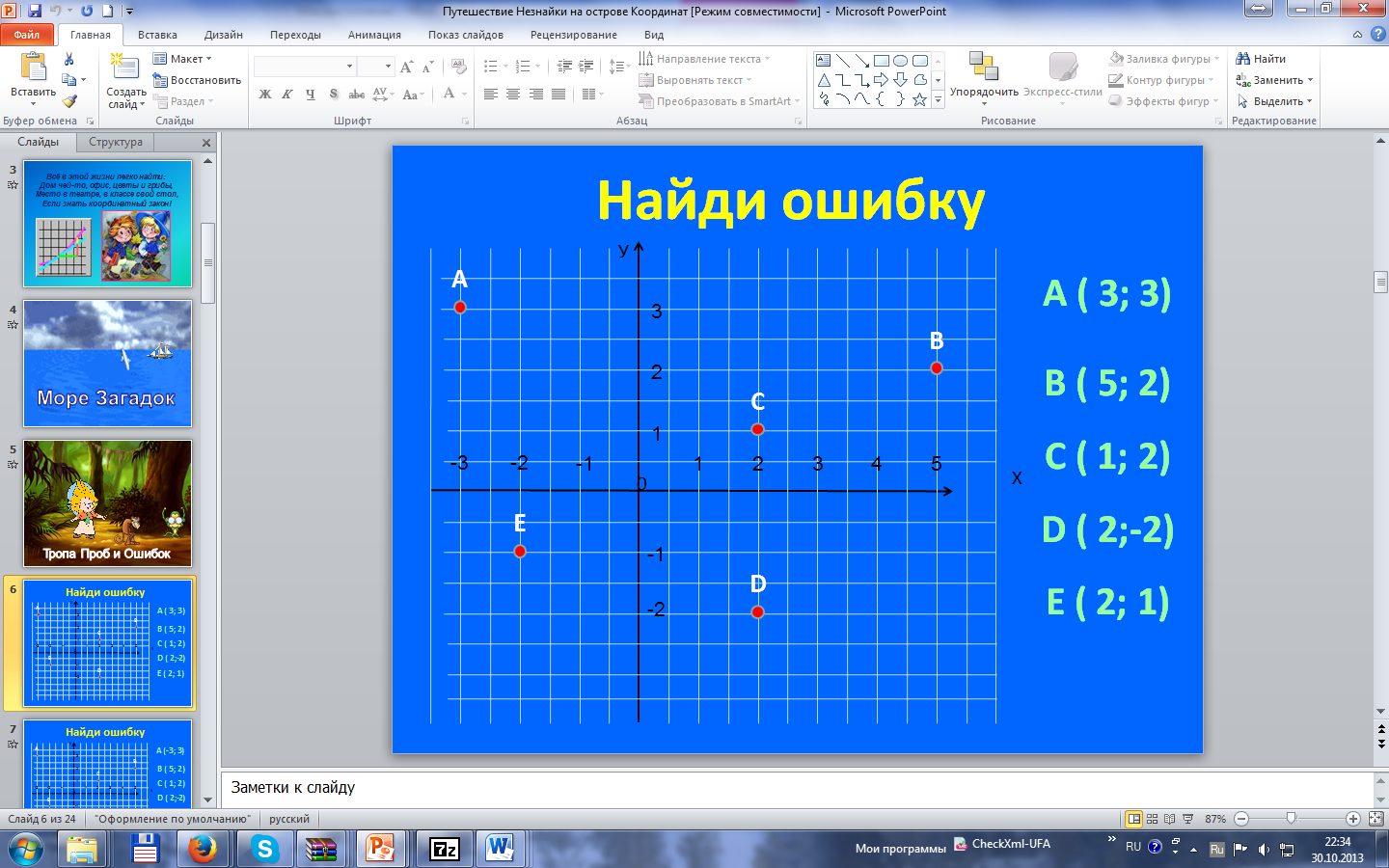 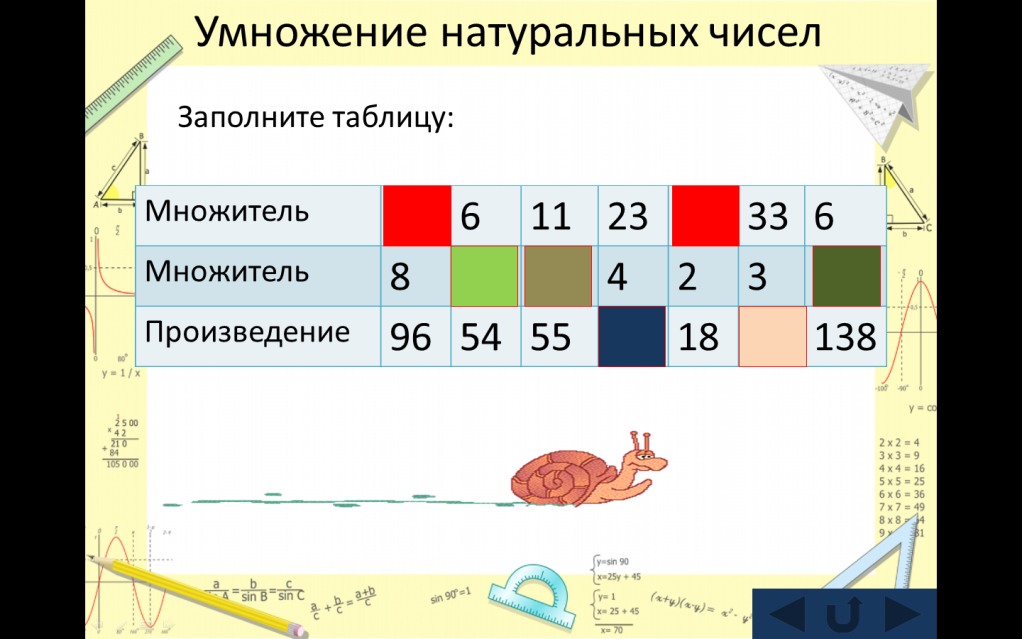 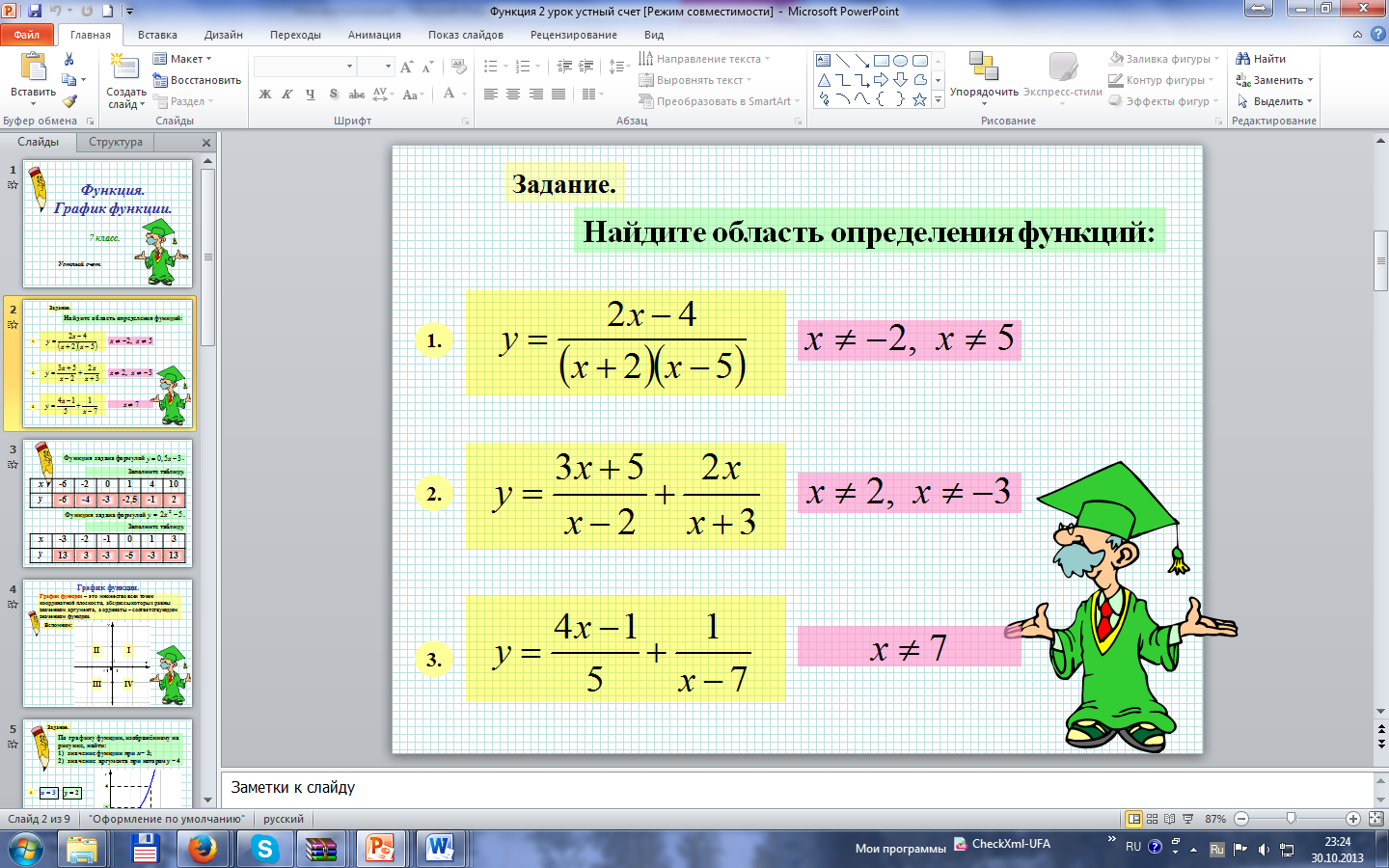 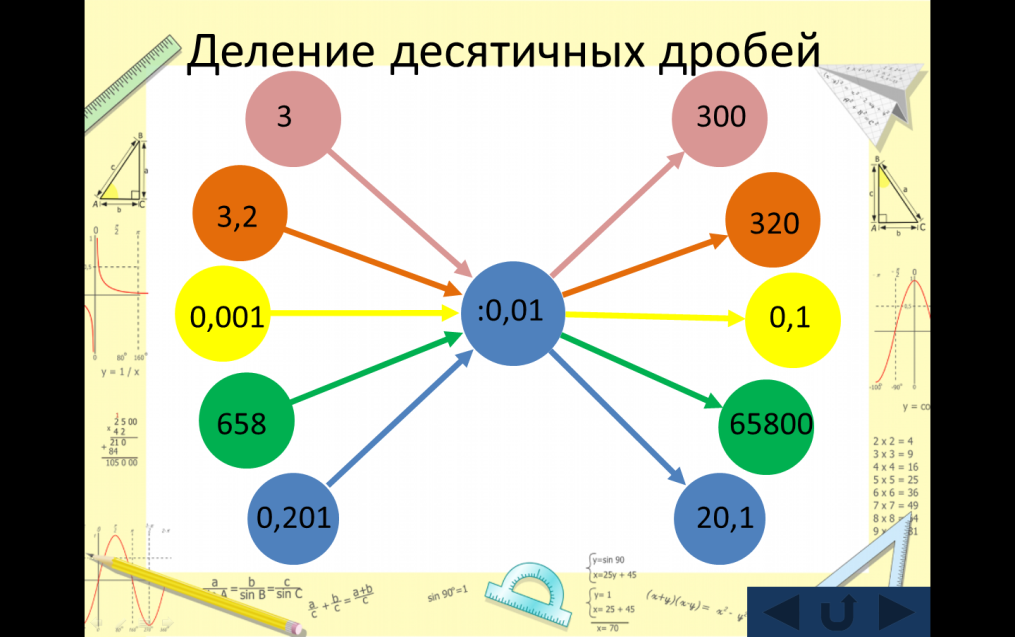 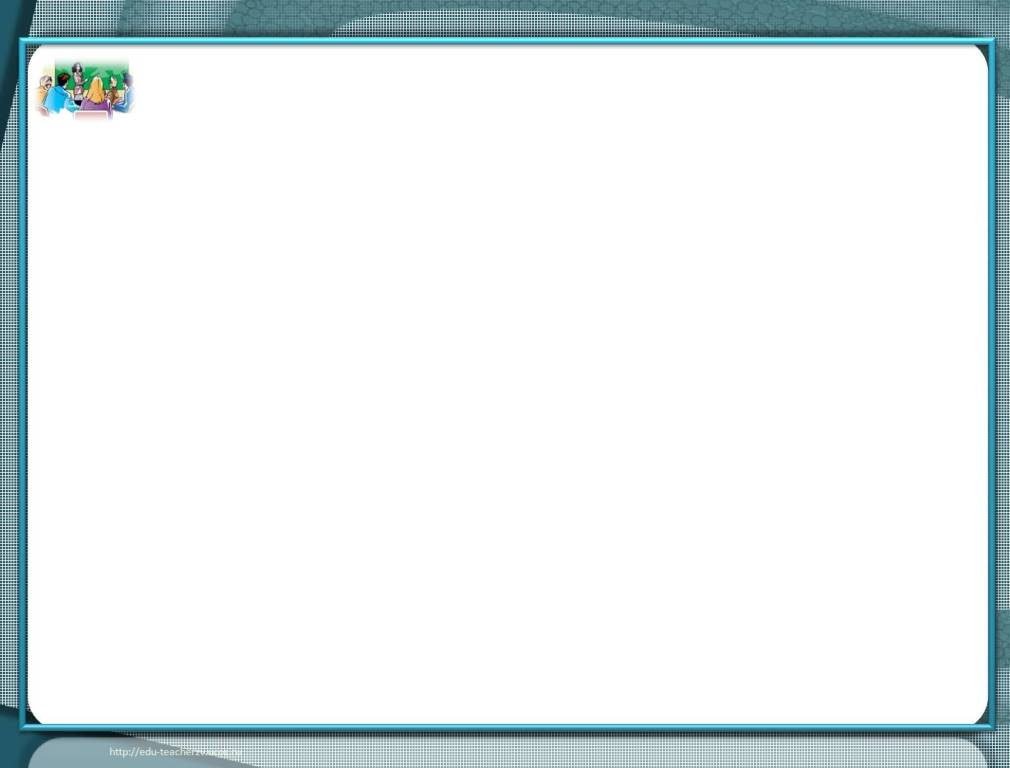 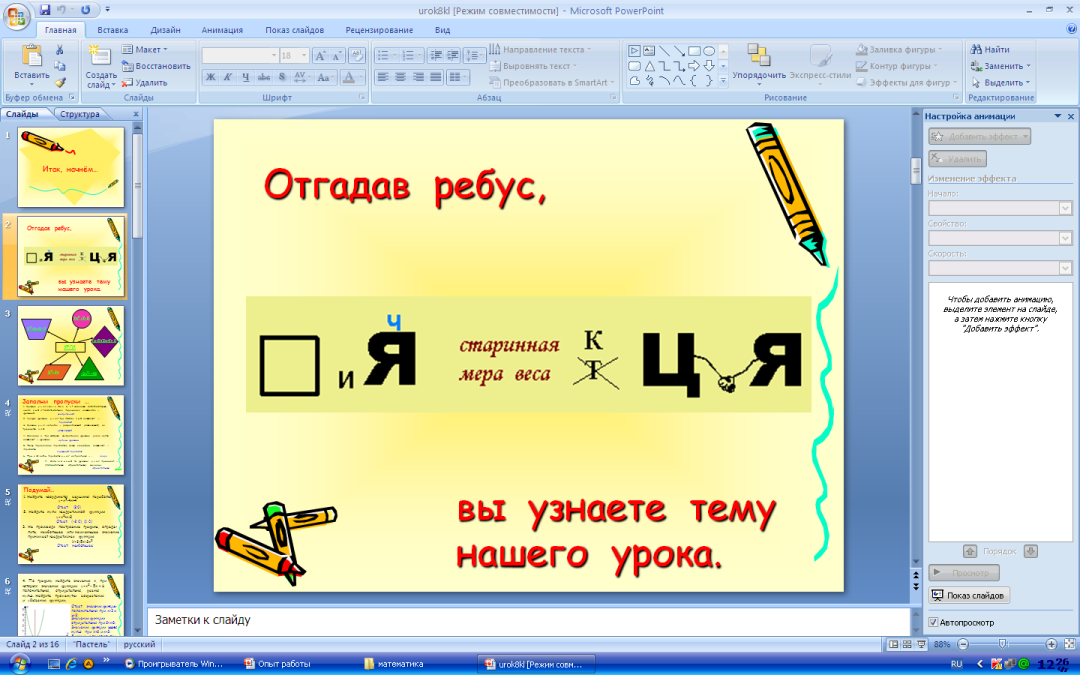 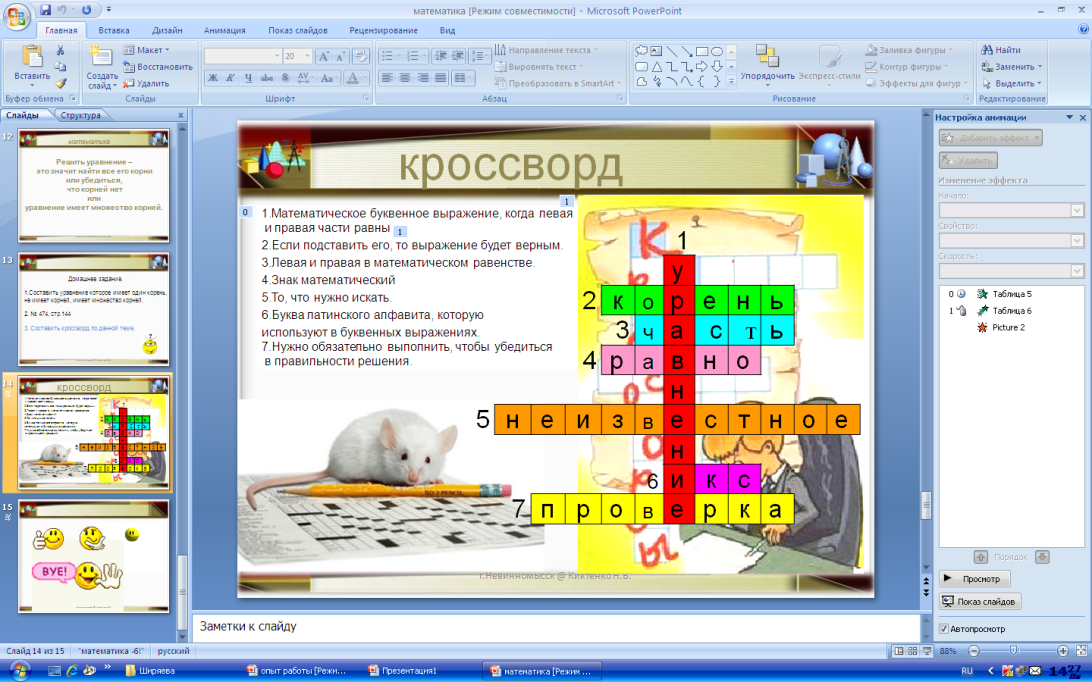 5
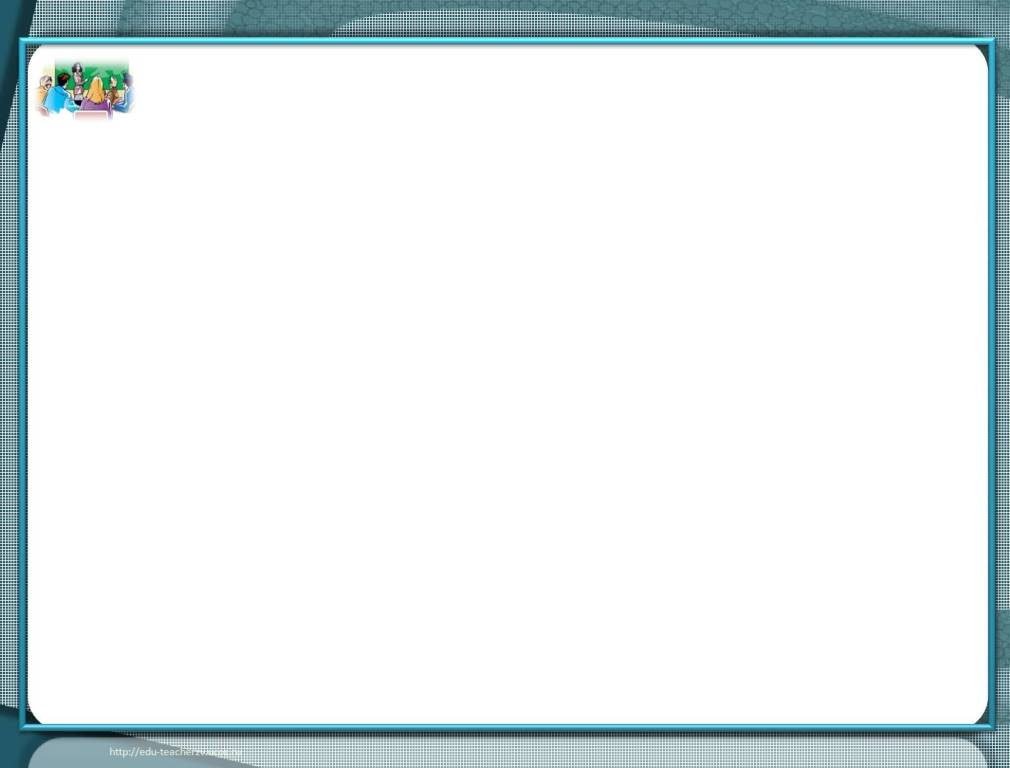 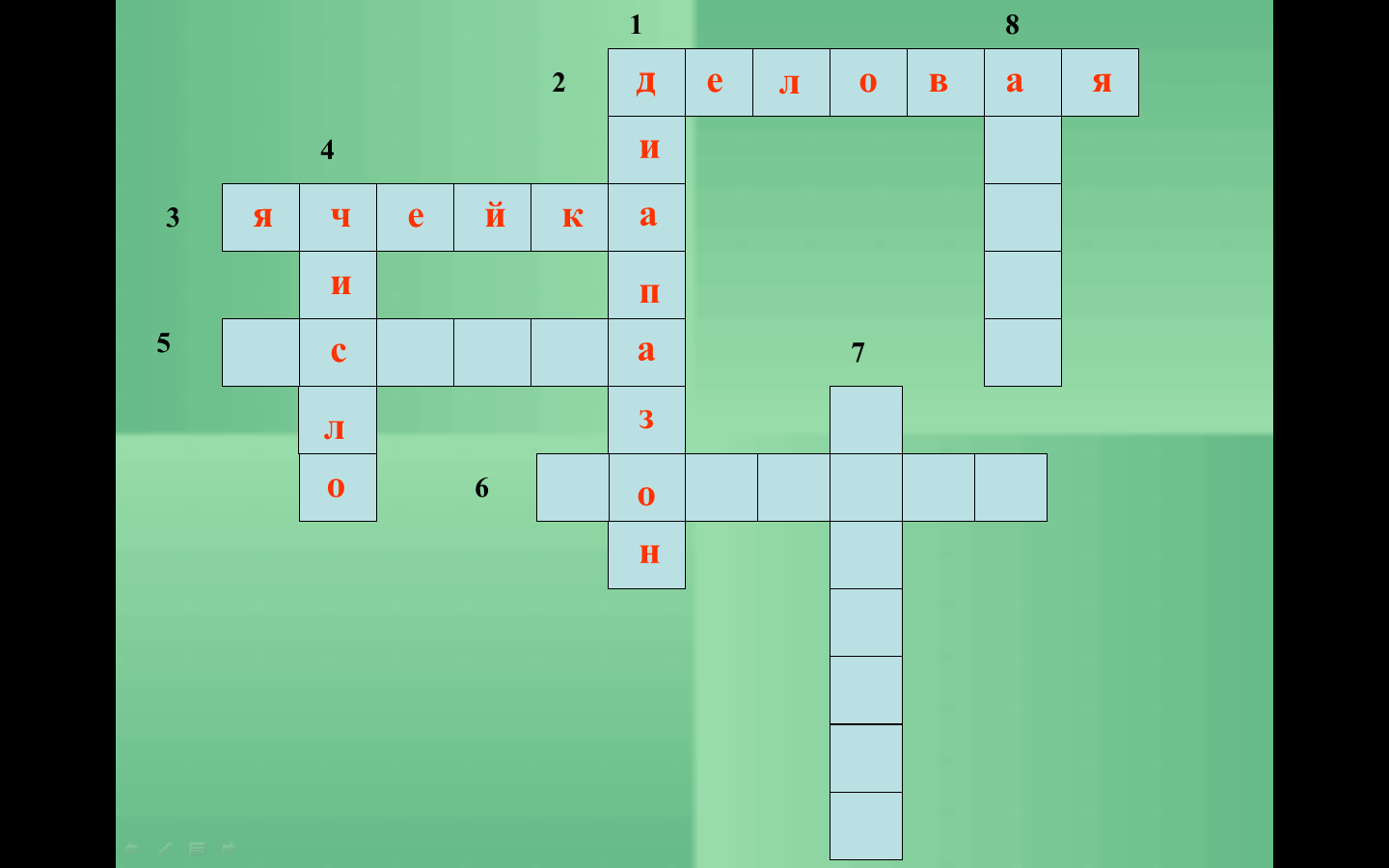 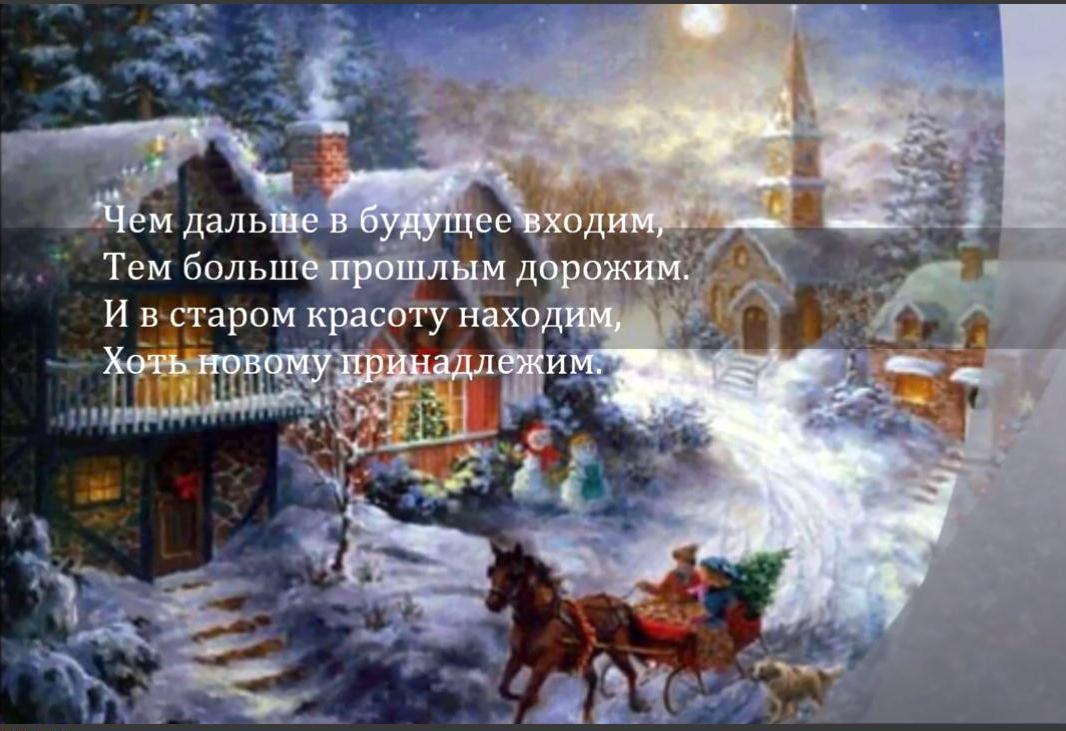 6
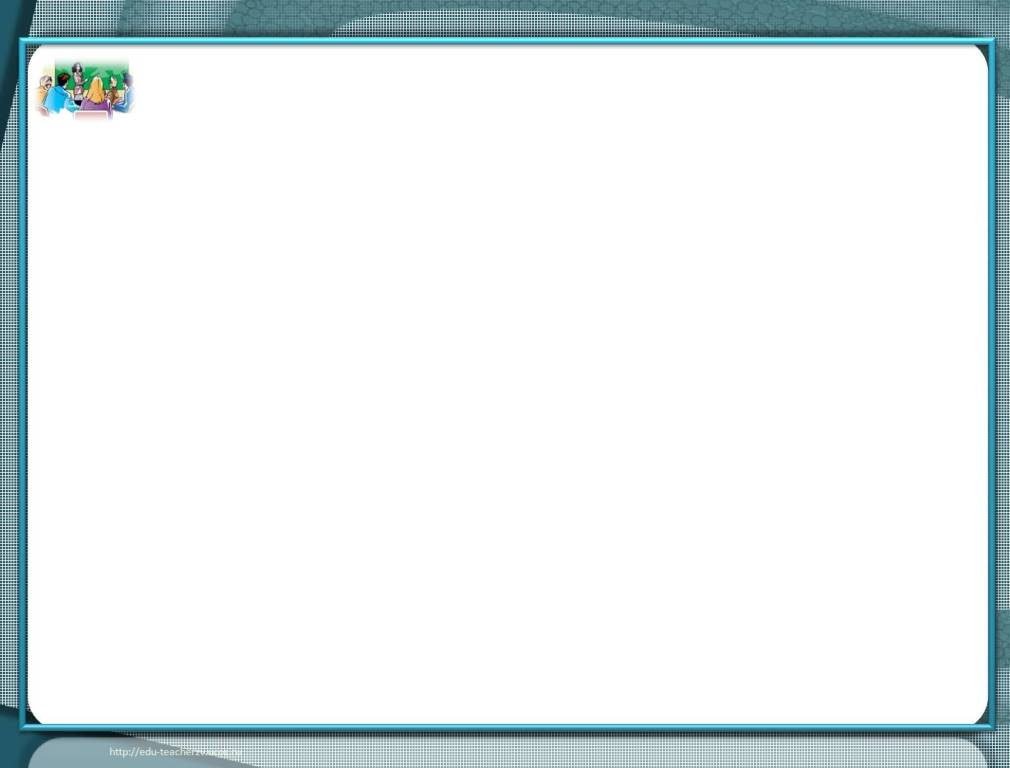 Способы развития познавательной активности учащихся при изучении нового материала:
Постановка проблемной задачи
Цель: дать учащимся возможность получить новые знания на уроке самостоятельно, в ходе анализа проблемной ситуации, вспомнив и применив ранее изученное и развить у учащихся логическое мышление.
Историческая
Логическая
Результативность: Организация проблемной задачи позволяет учащимся работать творчески и повысить познавательный интерес
7
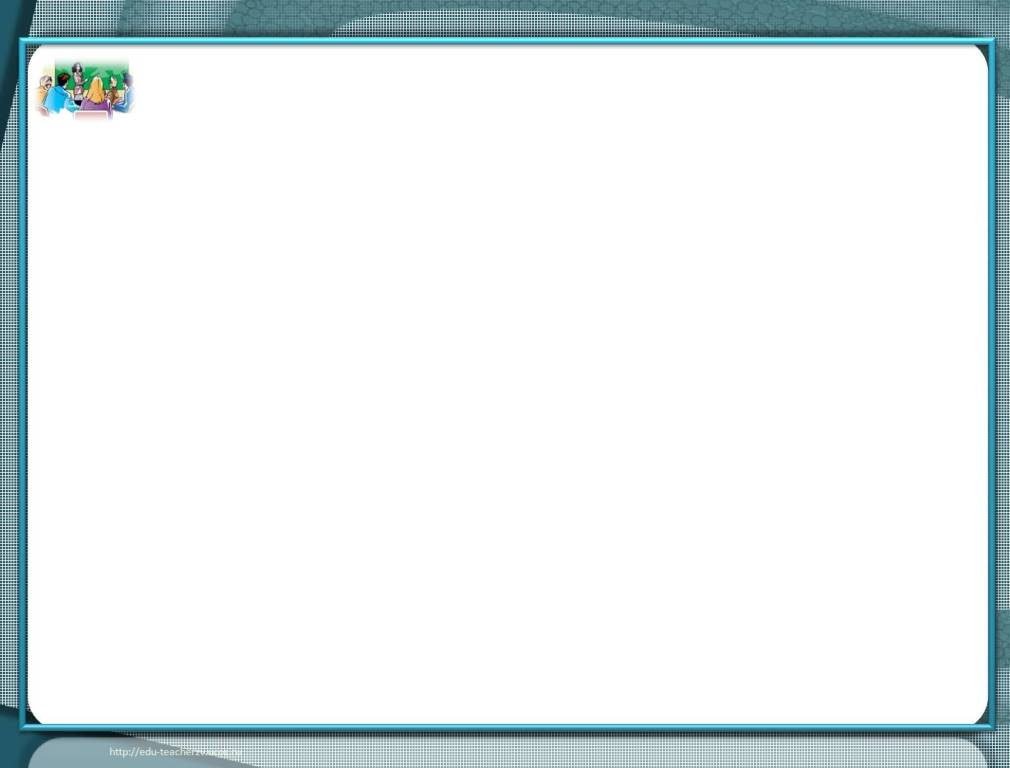 Способы развития познавательной активности учащихся при изучении нового материала:
Цель: создать с первых минут урока необходимые условия для успешной совместной работы деятельности учителя и учащихся по достижению намеченной цели.
ознакомление учащихся с условием  интересной практической или исторической задачи; 
изучение содержания задачи;
проведение анализа – поиска решения;
формулировка вывода о невозможности решения данной  задачи известными способами;
постановка вопроса о поиске нового способа решения.
Результативность: данные приёмы способствуют более успешному восприятию, пониманию и запоминанию нового материала
8
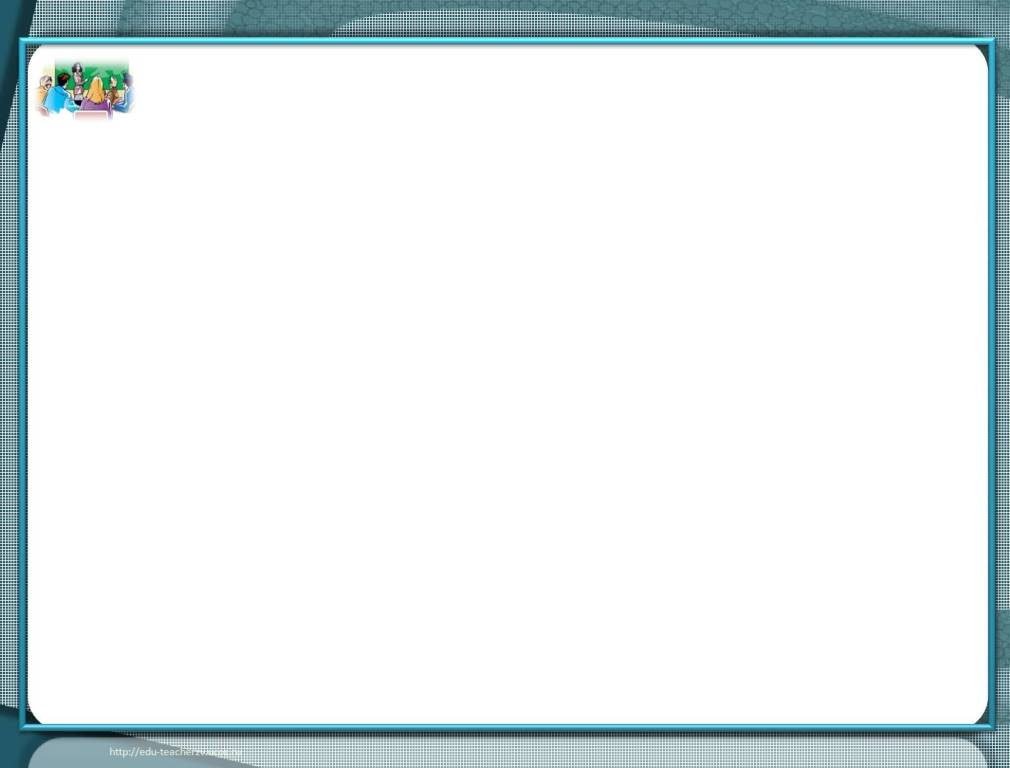 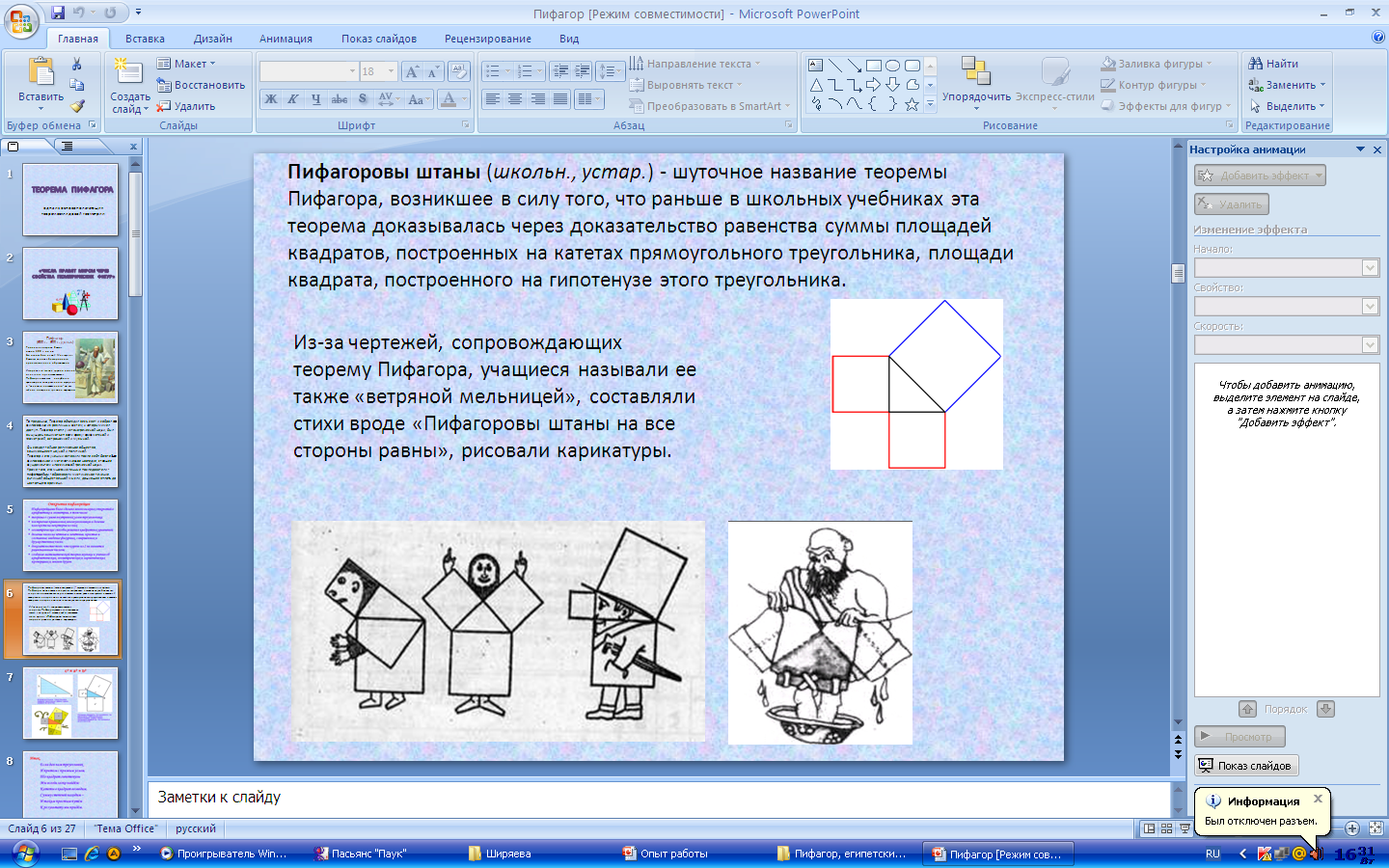 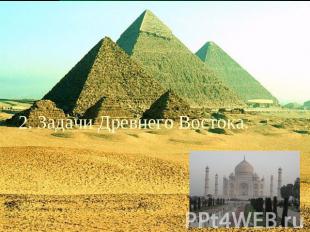 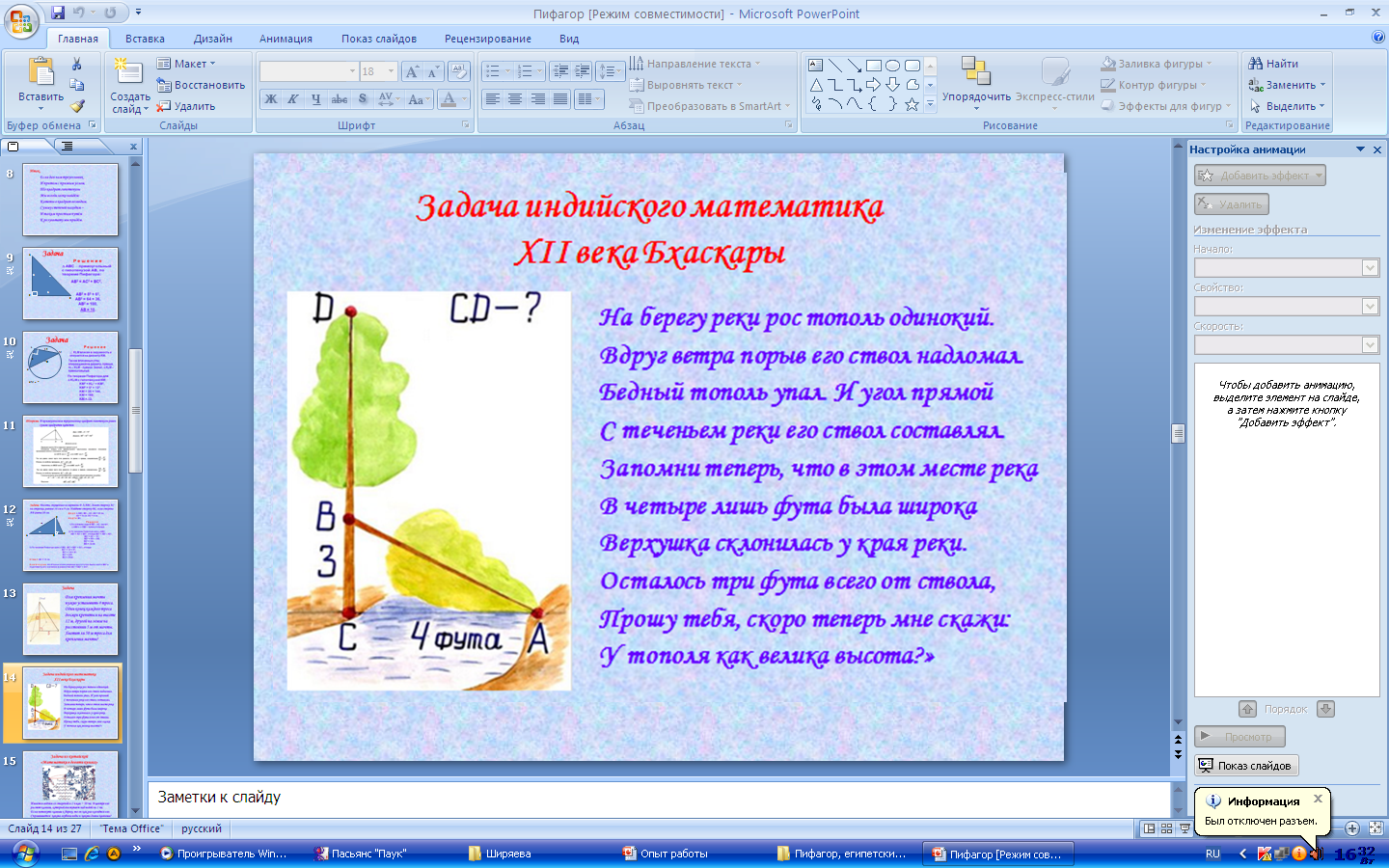 9
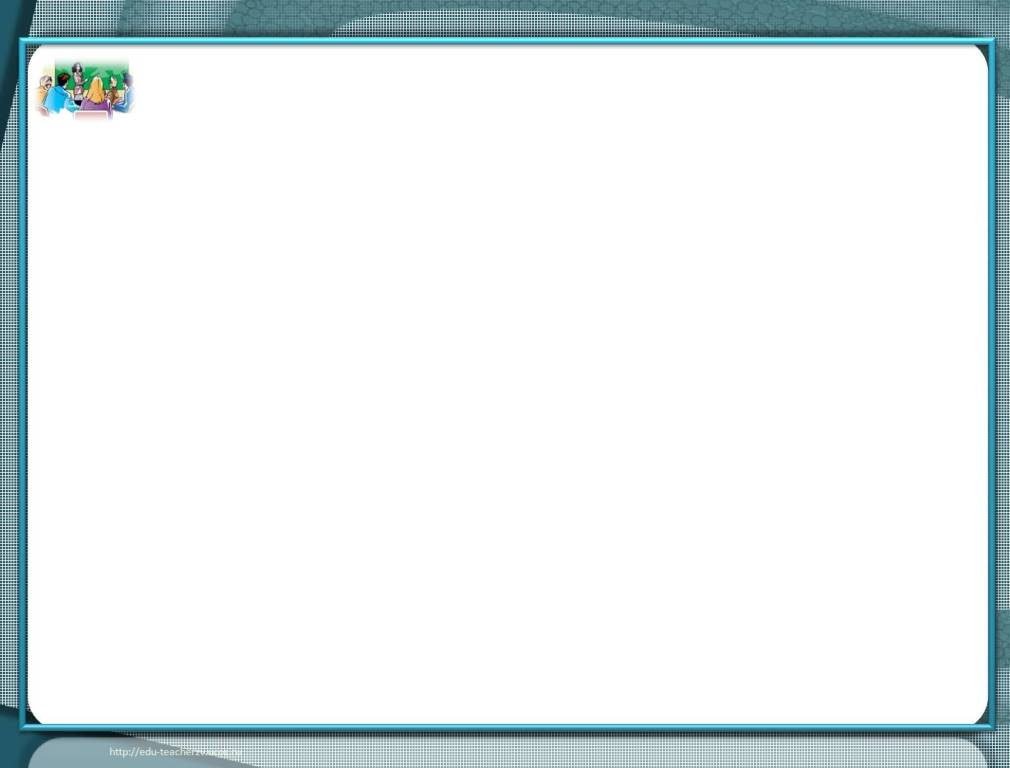 Задача 1
"КВАРТЕТ"
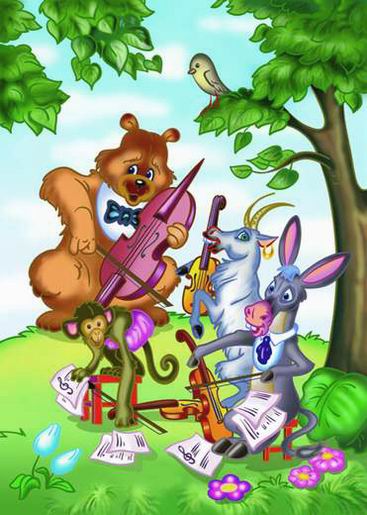 «Проказница Мартышка, Осел, Козел да косолапый Мишка задумали сыграть квартет ….»
10
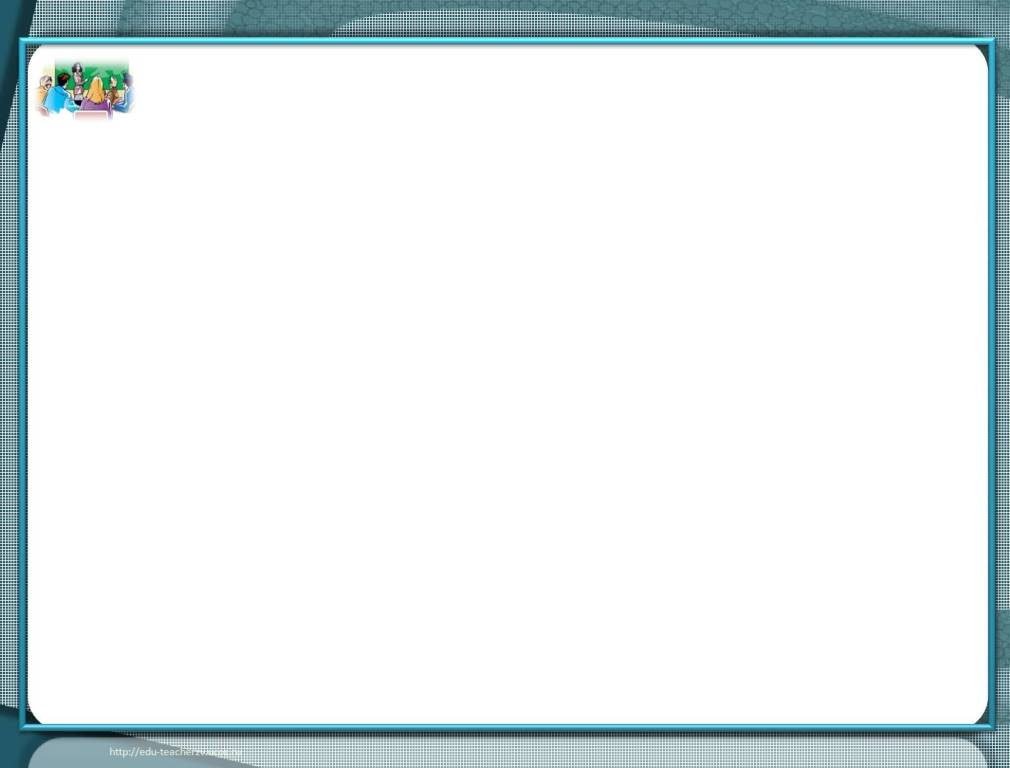 Способы развития познавательной активности учащихся при изучении нового материала:
Система «ориентировочной основы действий»
Цель: обеспечить при изучении нового материала фиксирование его основного содержания, подлежащего усвоению и способов работы с ними.
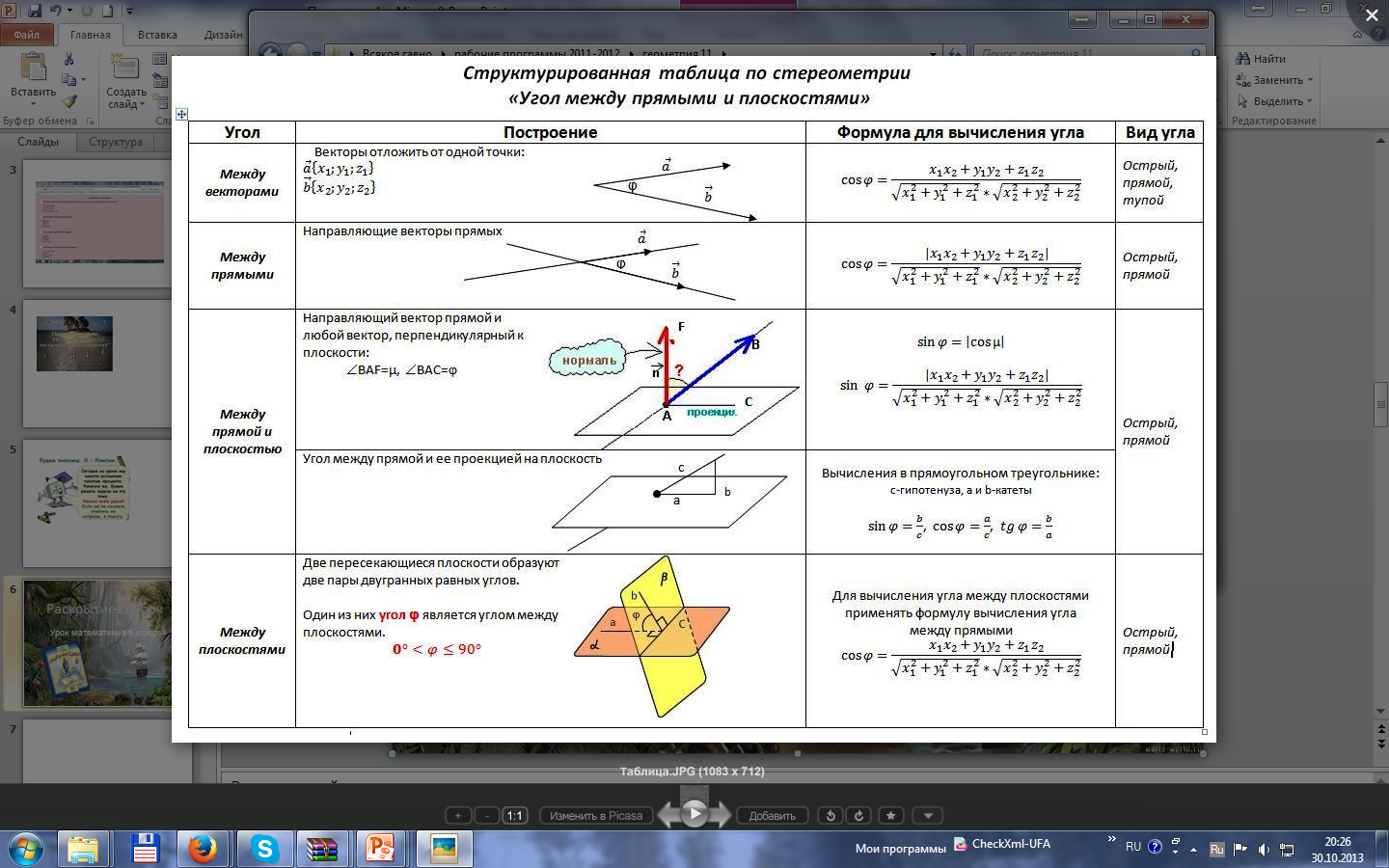 11
100
80
110
70
120
90
60
130
100
80
50
110
70
140
60
120
40
50
130
150
40
30
140
30
160
150
20
160
20
170
10
170
10
0
180
180
0
0       1        2       3         4        5         6        7        8         9       10      11      12       13      14      15      16      17
IIIIIIIIIIIIIIIIIIIIIIIIIIIIIIIIIIIIIIIIIIIIIIIIIIIIIIIIIIIIIIIIIIIIIIIIIIIIIIIIIIIIIIIIIIIIIIIIIIIIIIIIIIIIIIIIIIIIIIIIIIIIIIIIIIIIIIIIIIIIIIIIIIIIIIIIIIIIIIIIIIIIIIIIIII
=
=
АОВ = 1200
А
О
В
[Speaker Notes: №1629.  Математика 5 класс. Н.Я.Виленкин.]
На координатном луче отмечены числа а и т.
С помощью циркуля отметьте числа, кратные числу а и т.
а
0
m
2а
4а
3а
5а
6а
2m
3m
[Speaker Notes: Виленкин Н.Я. Математика 6.]
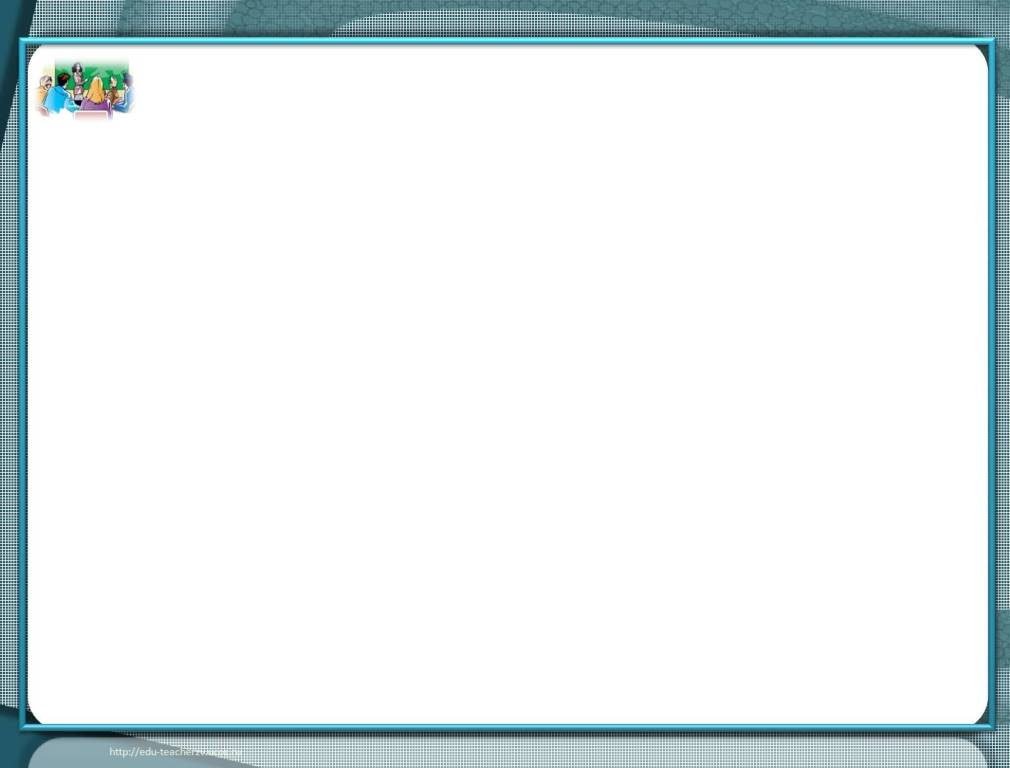 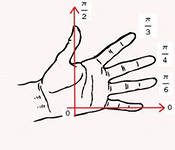 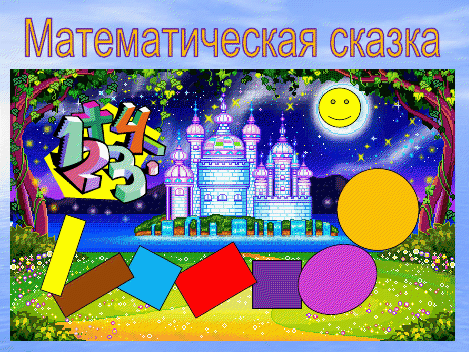 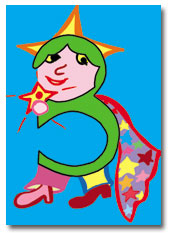 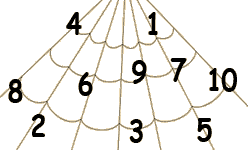 14
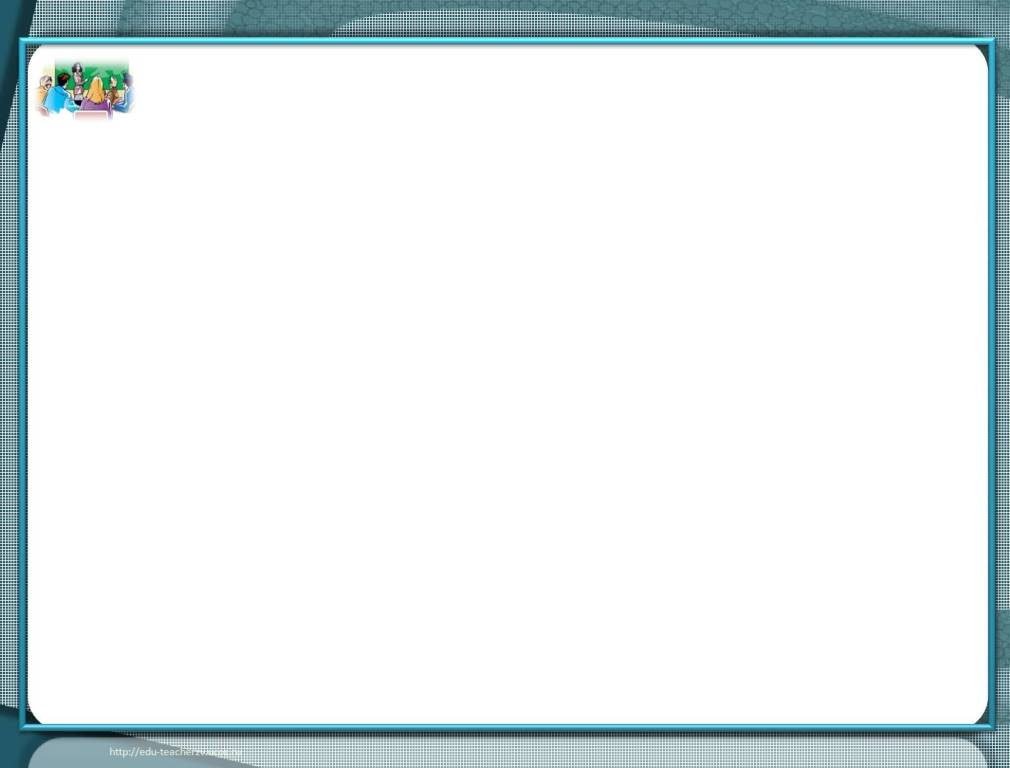 Способы развития познавательной активности учащихся при закреплении материала:
Цель: воспитывать самостоятельность в решении многих задач  с применением теоретических знаний, осмысливанием сущности фактического материала и умением применить полученные знания на практике, с целью воспитания интереса к предмету включать элементы занимательности.
Самостоятельные работы: 
По уровню самостоятельности
По источнику и приобретению знаний;
По уровню занимательности.
Результативность: вырабатывается навык в самостоятельном изучении доступного материала, каждый ученик может проверить свои возможности и сделать вывод о качестве своих знаний, появляется интерес в получении дополнительных знаний
15
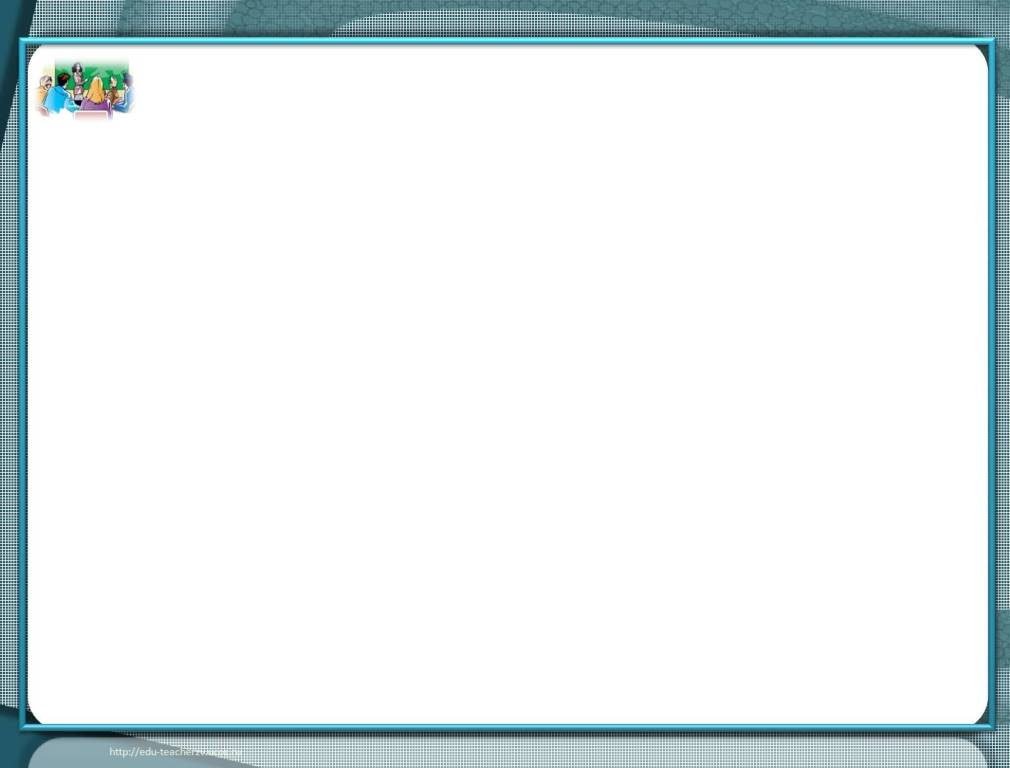 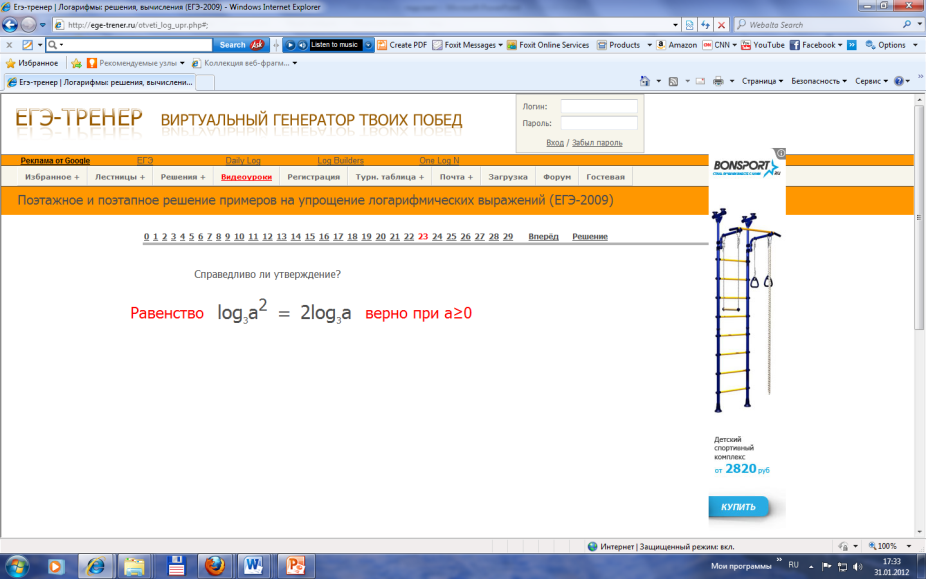 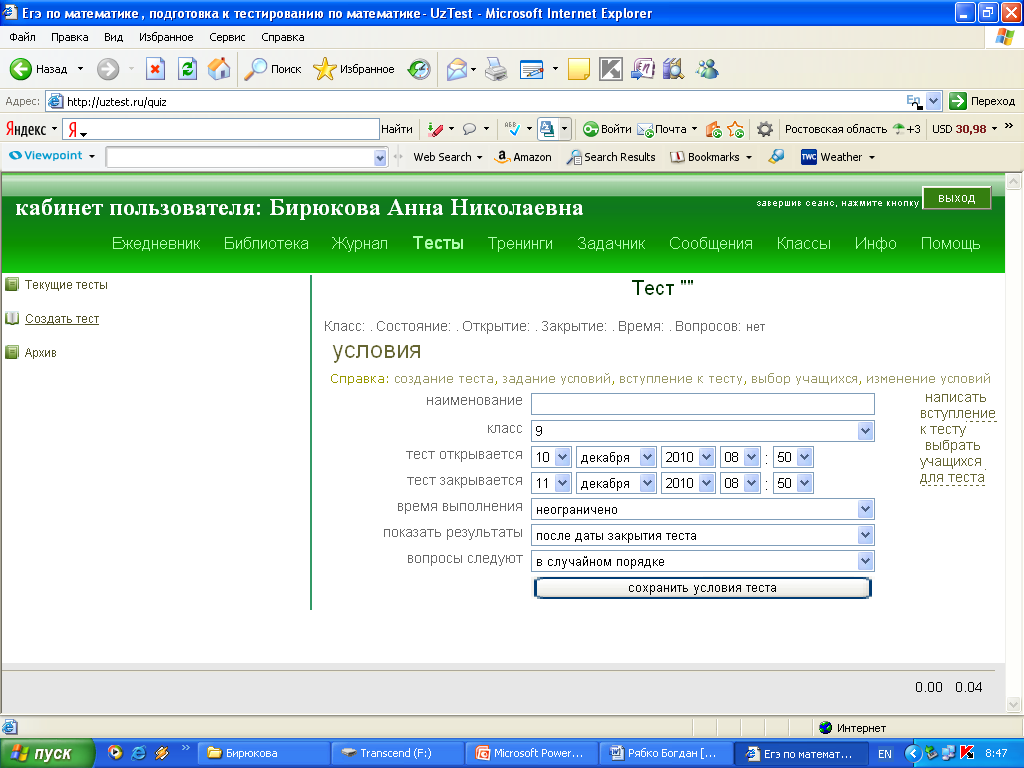 16
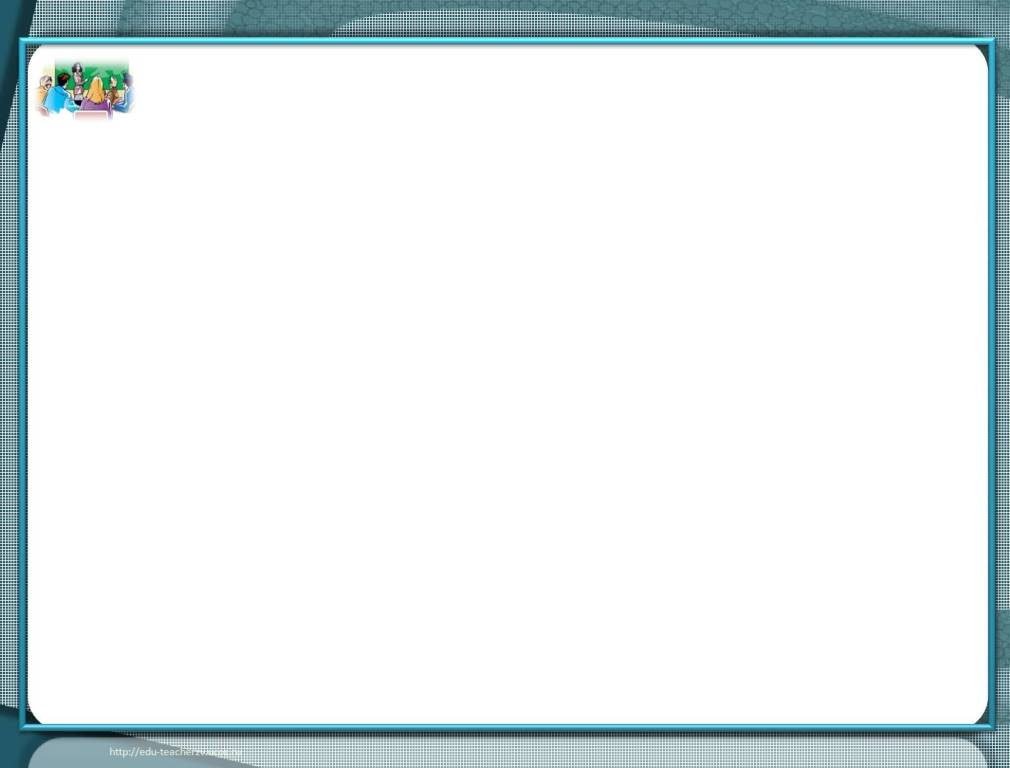 Интерактивные задания и тренажеры по предмету
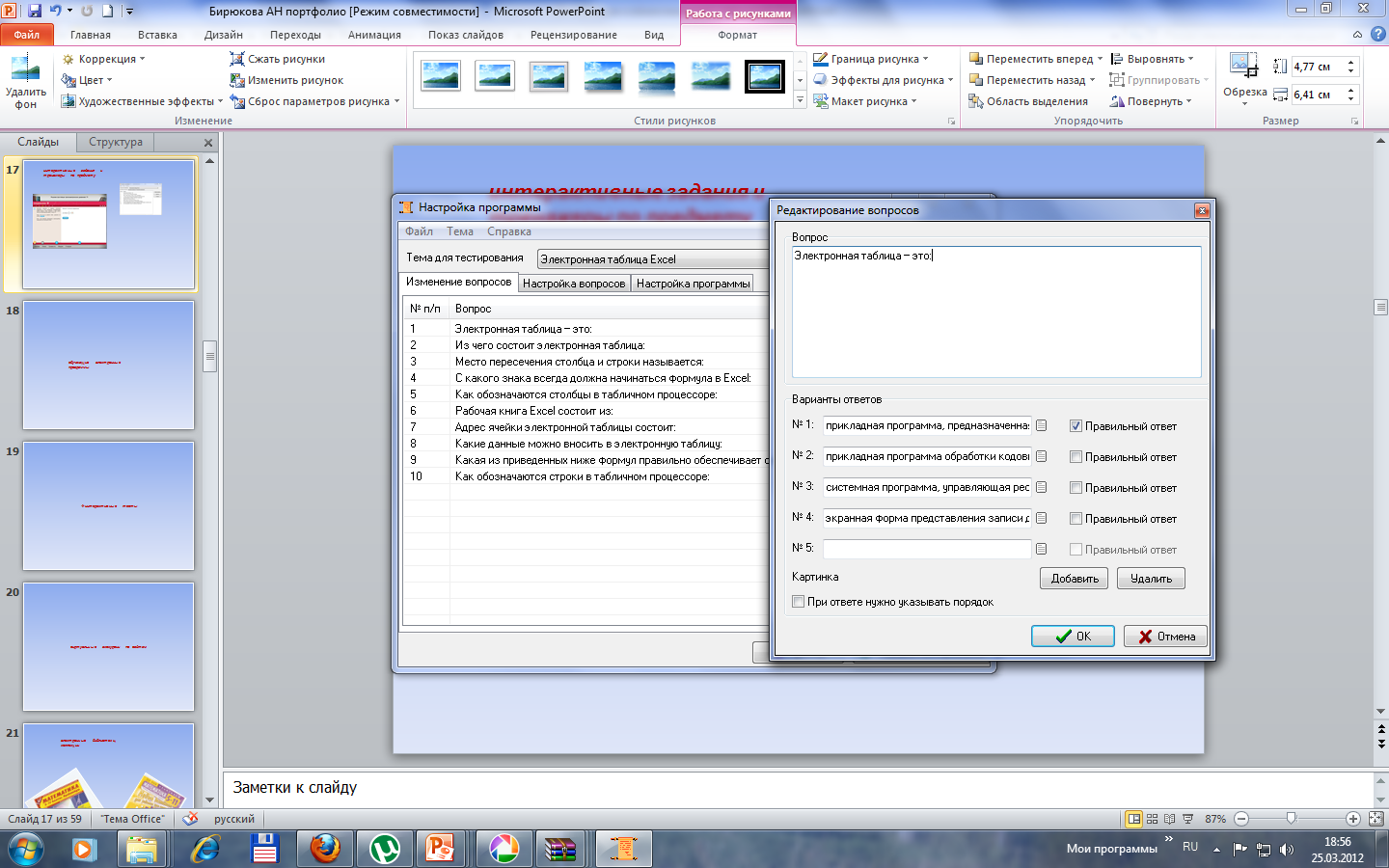 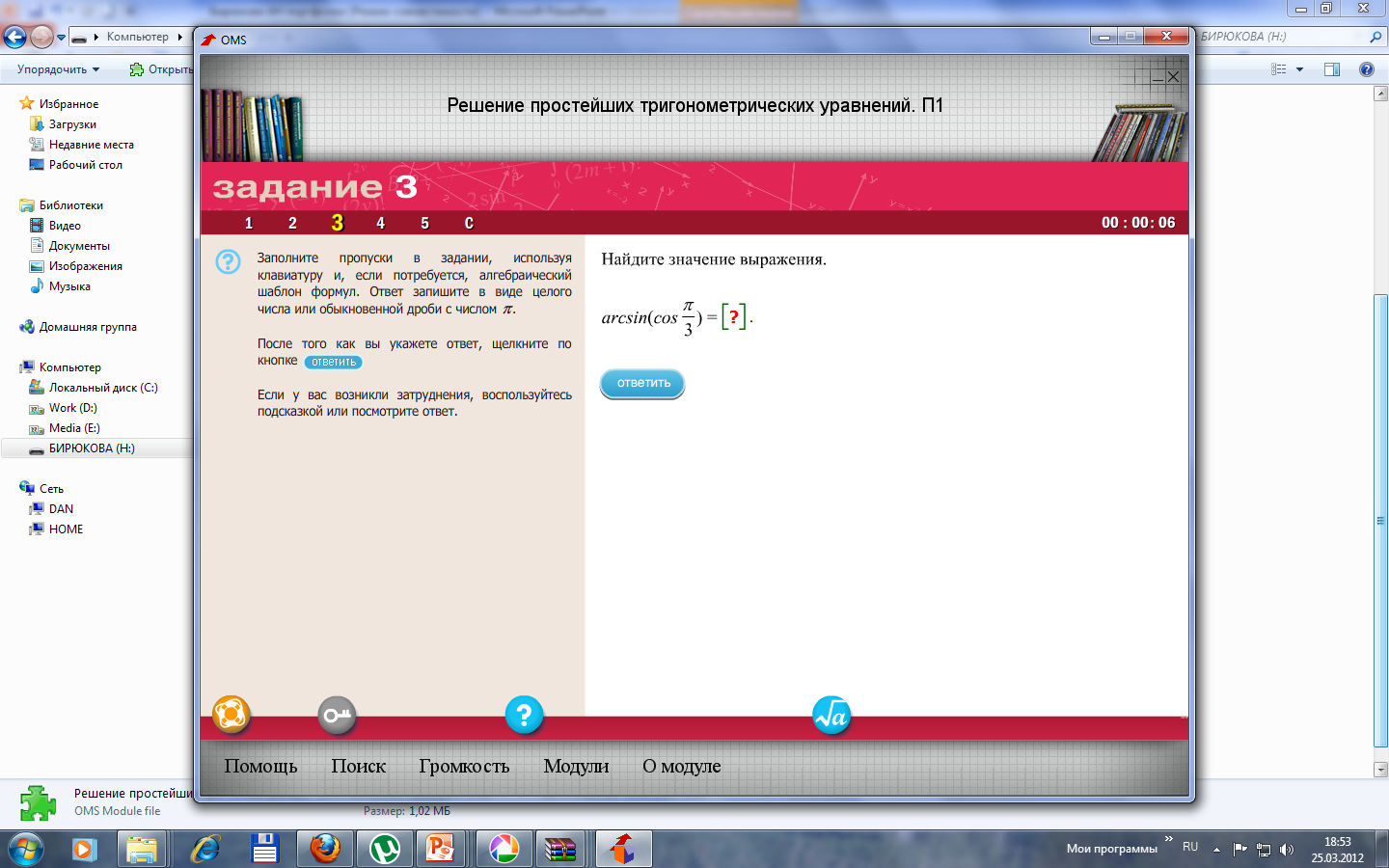 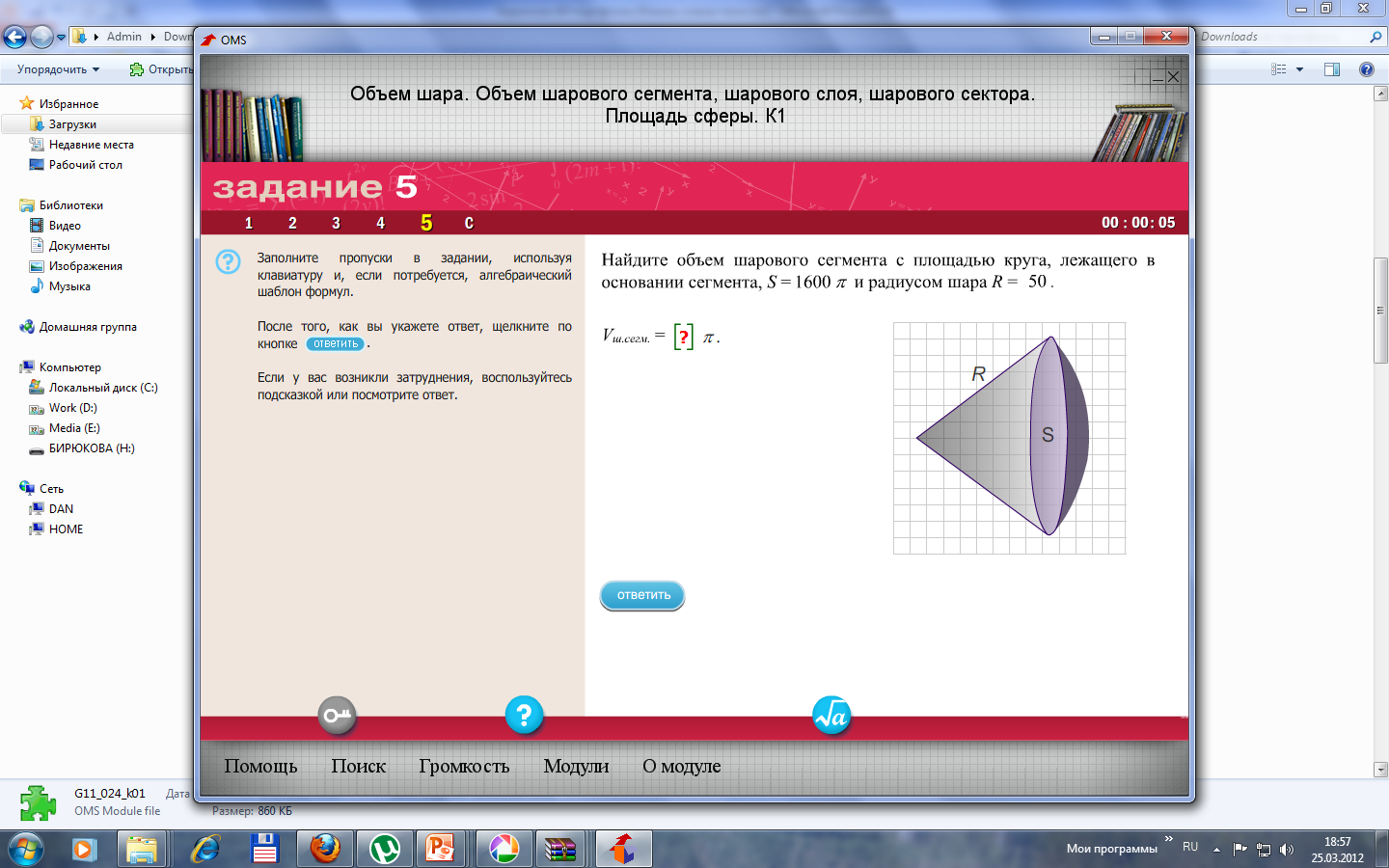 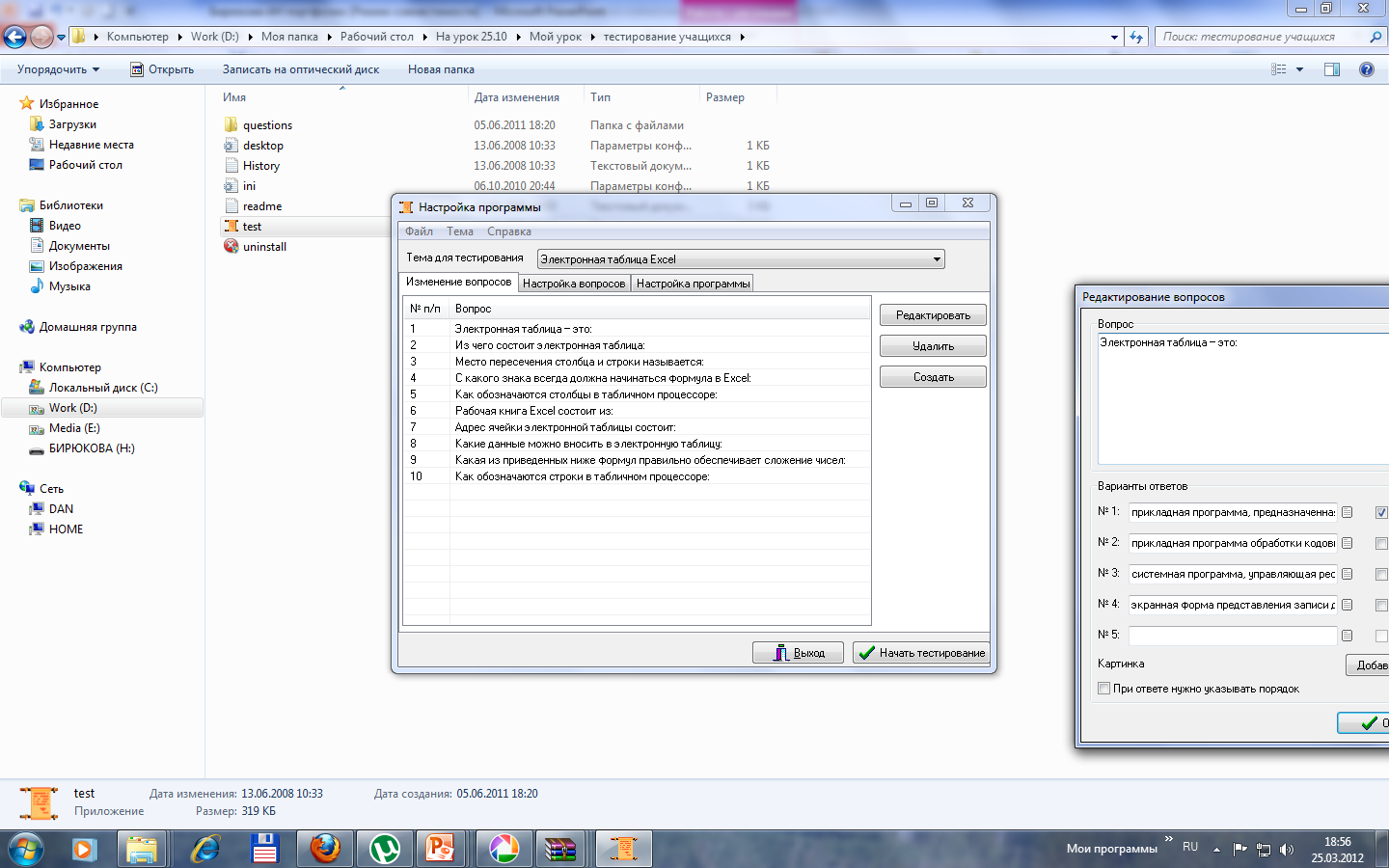 Обучающие электронные программы
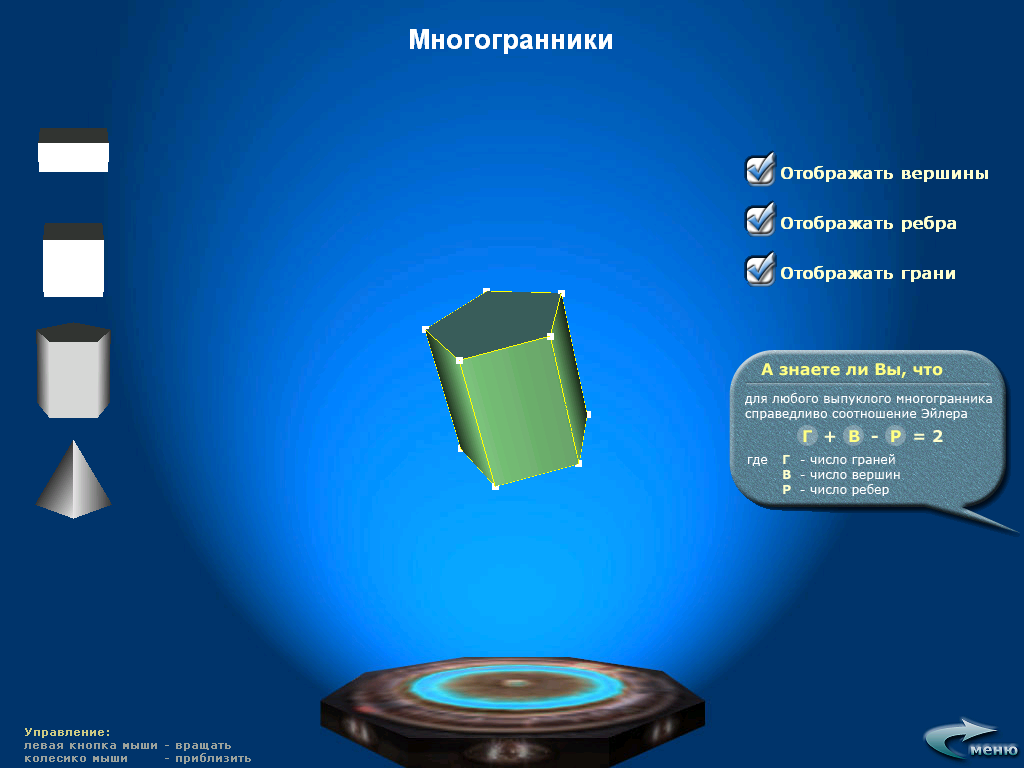 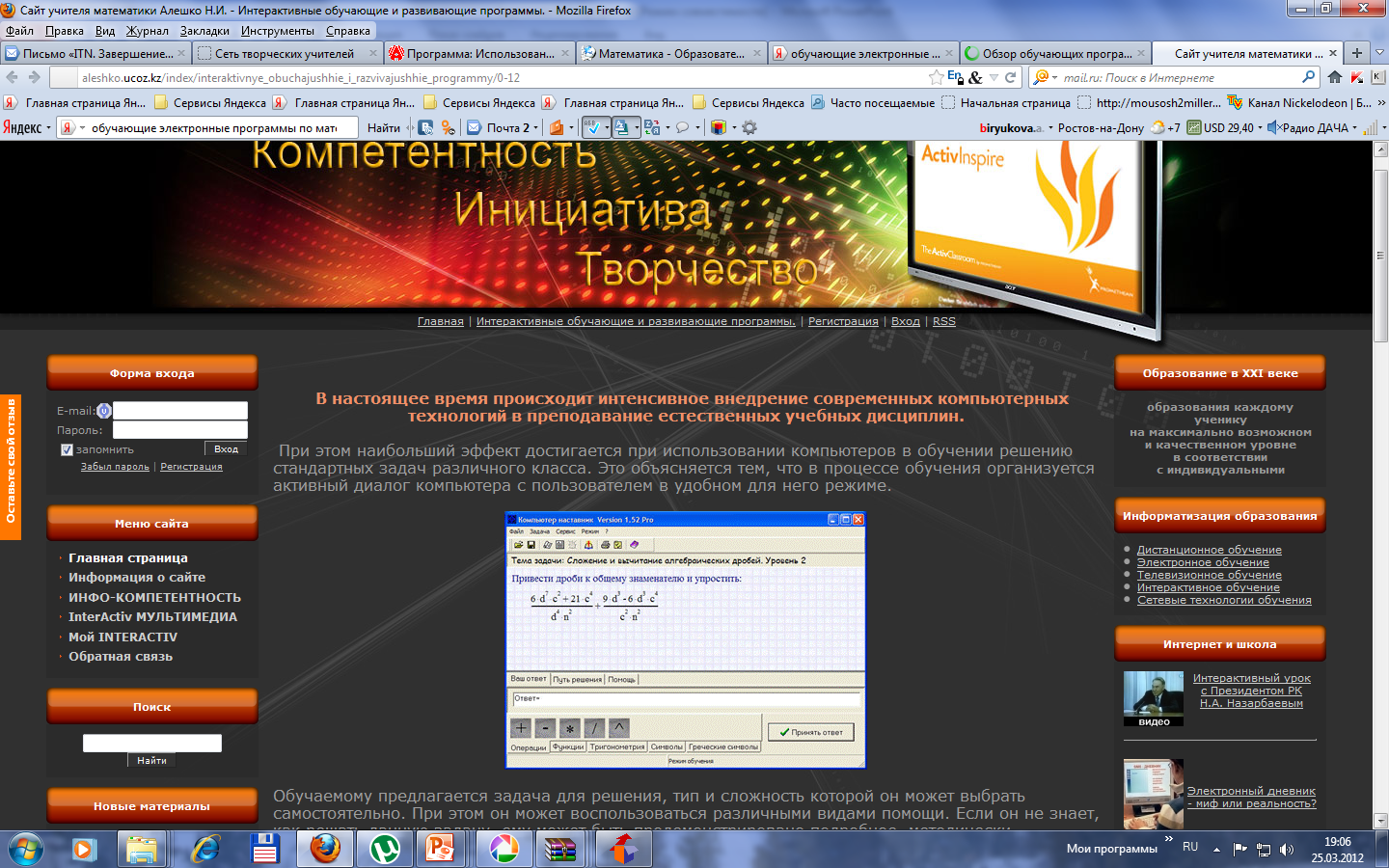 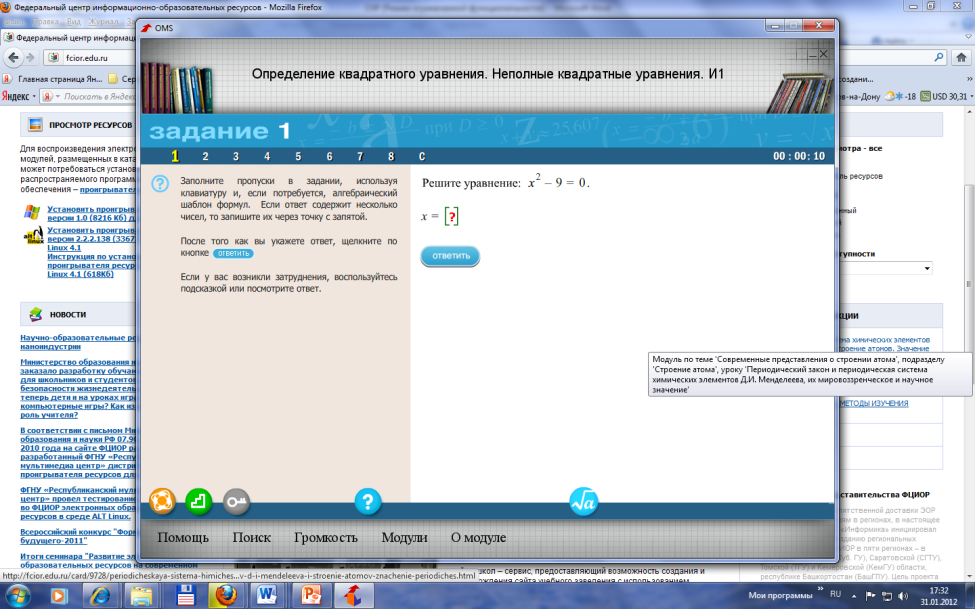 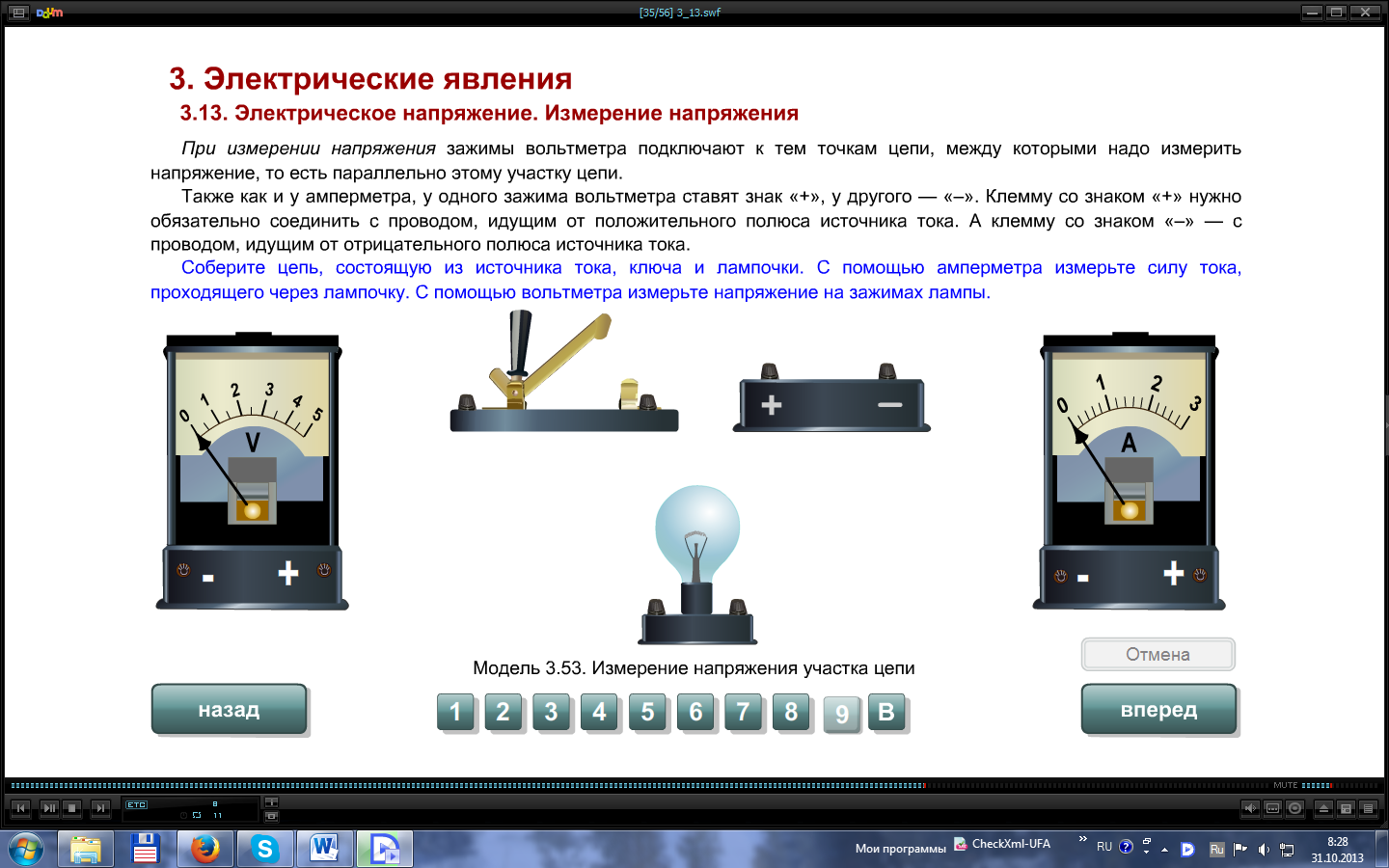 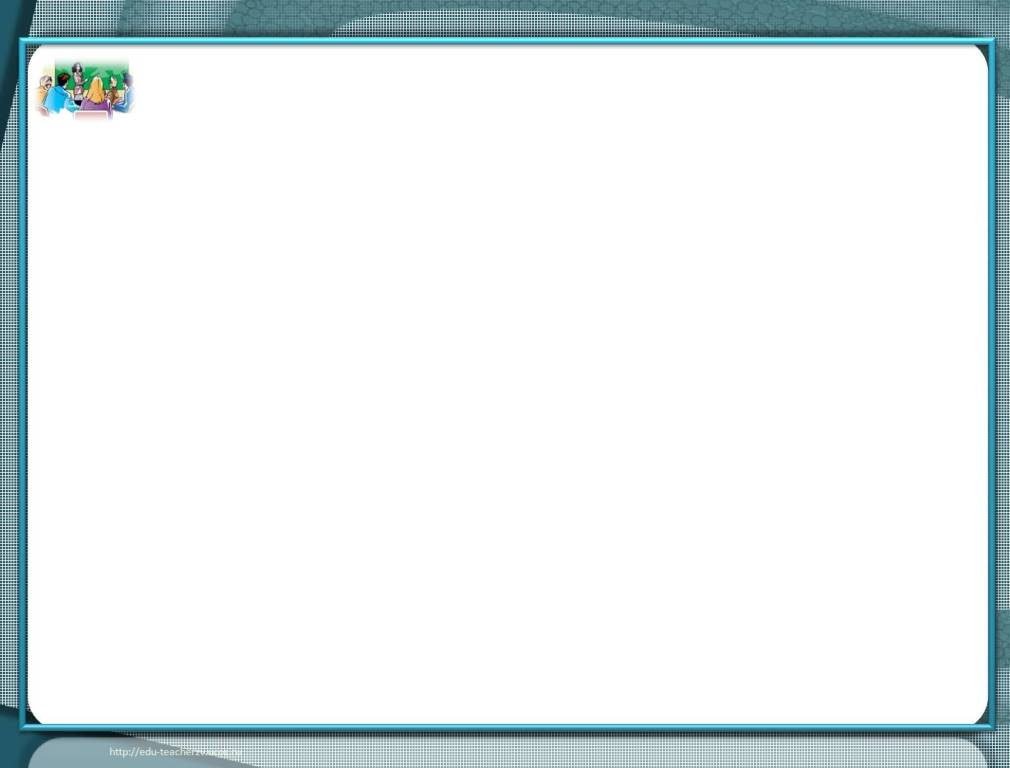 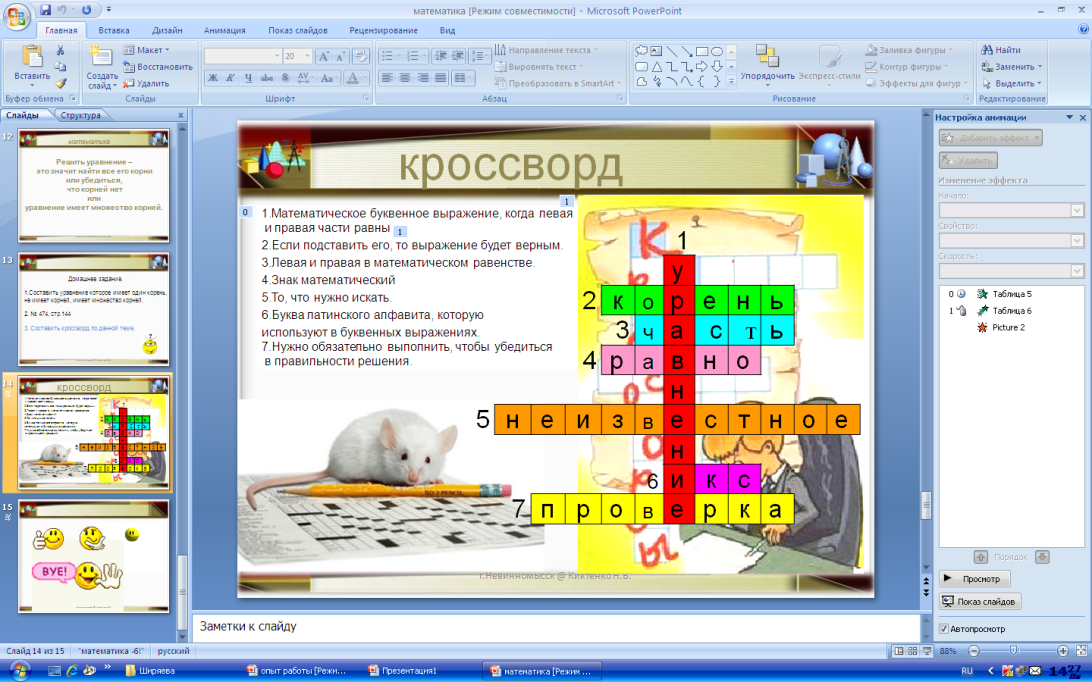 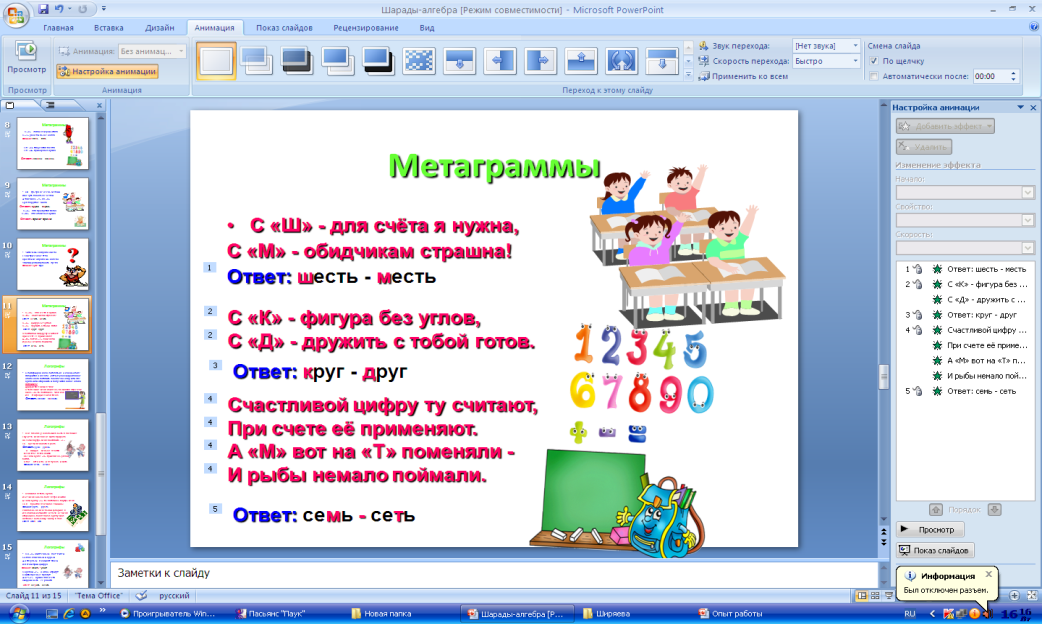 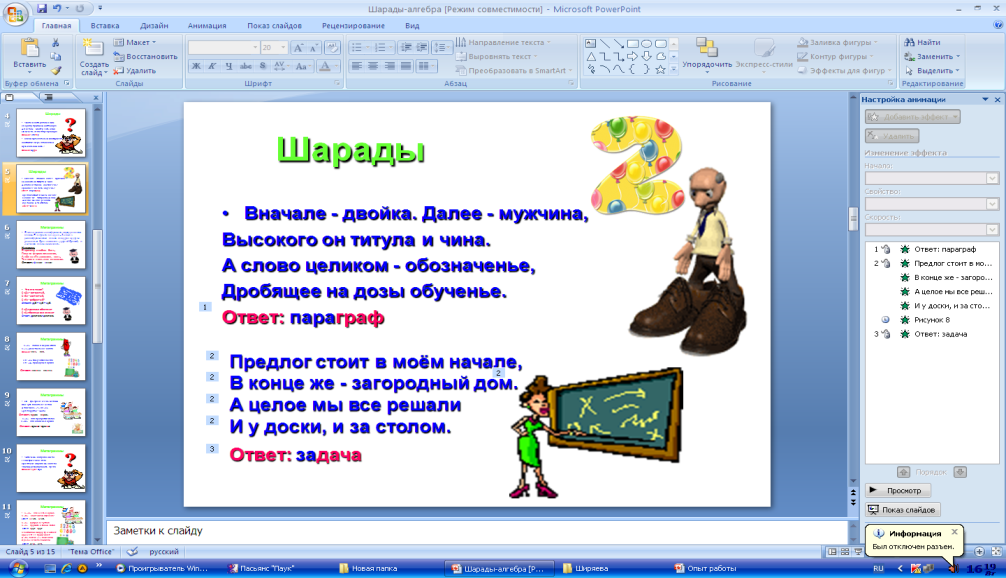 19
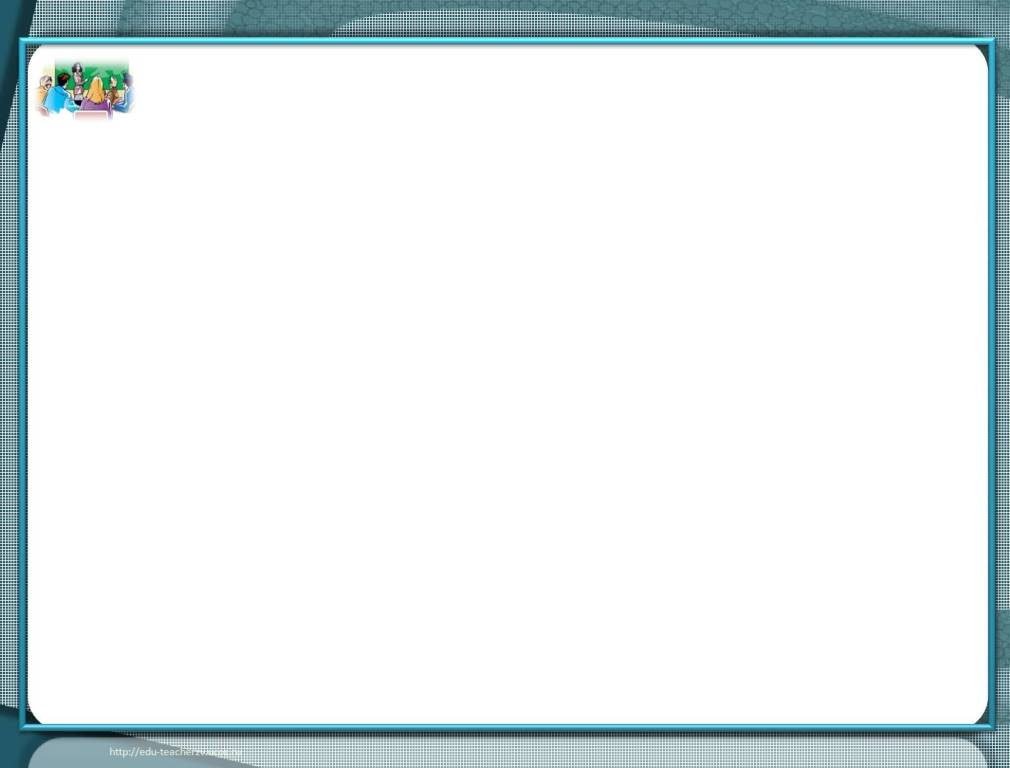 Различные формы контроля знаний  учащихся:
Тематический зачет
Цель: систематизировать знания учащихся, развивать память, логическое мышление, математическую речь и повышать ответственность за результаты своего учебного труда.
Результативность: в процессе подготовки учащихся к  тематическому зачёту вспоминается ранее изученный материал и систематизируются знания по изучению данной темы, развиваются математическая речь, мышление и память.
20
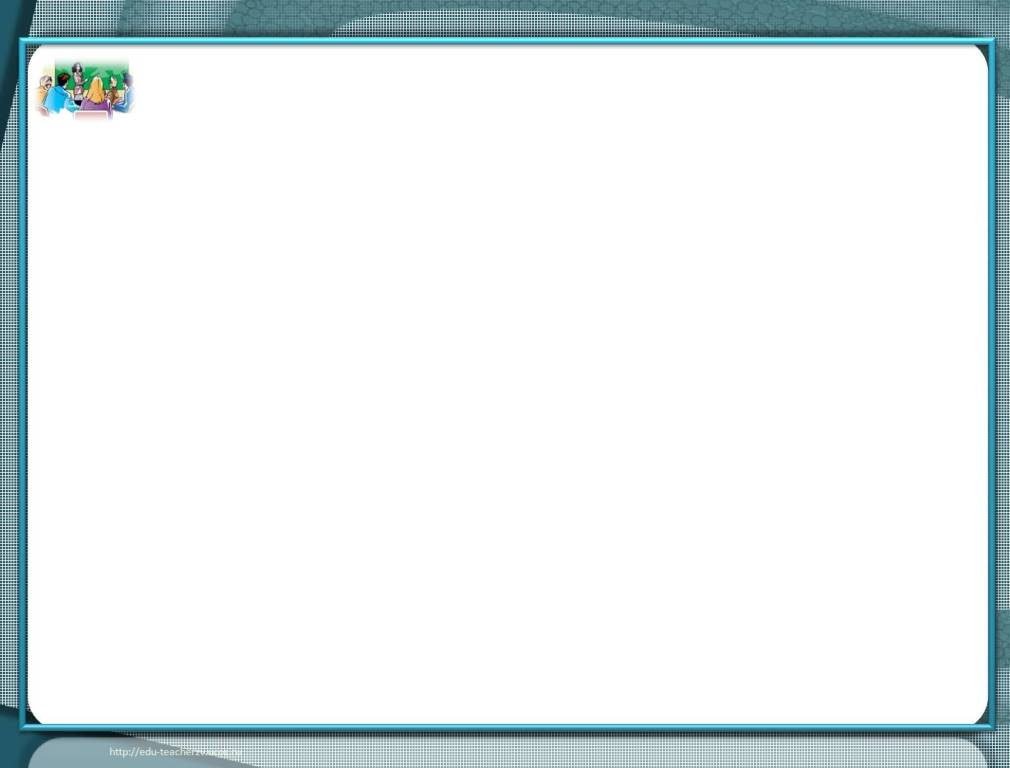 Различные формы контроля знаний  учащихся:
Математические, физические и графические диктанты
Цель: проверить знания учащихся по изученному на прошлом уроке или по серии уроков, осуществление возможности с помощью шаблонов  быстро проверить учителю или самим учащимся знания при графическом диктанте и выработать умения быстро  понимать учителя во время диктовки.
Результативность: быстро осуществляется проверка и самопроверка знаний и умений, повышается интерес к предмету, развивается внимание и мышление.
21
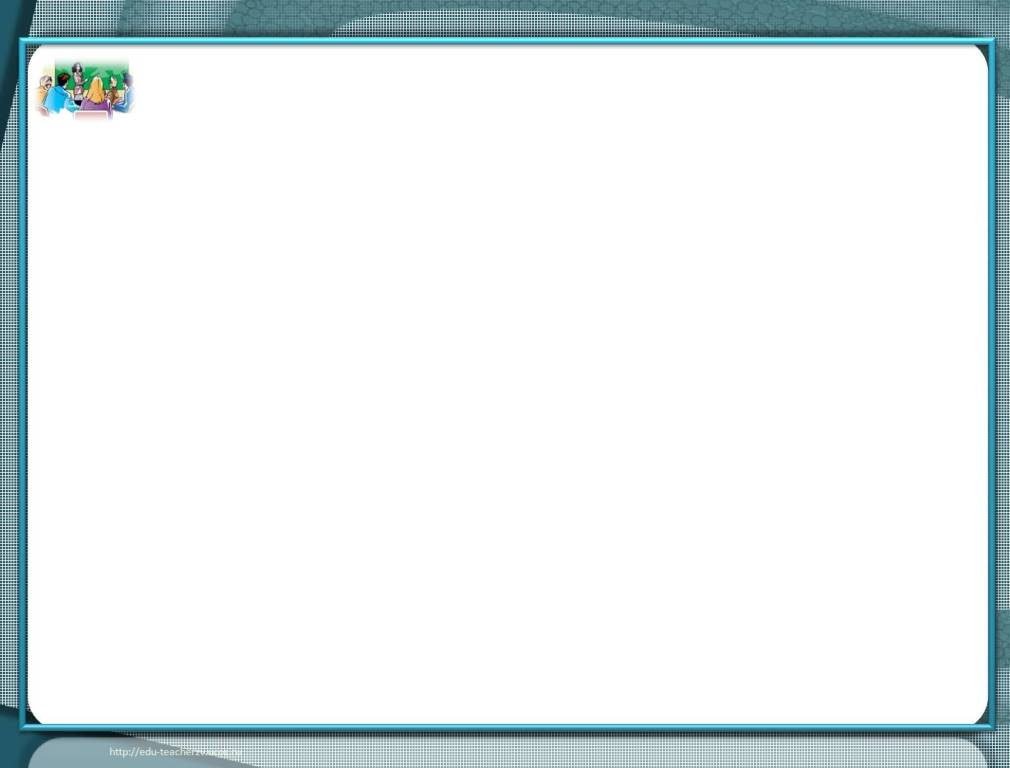 Различные формы контроля знаний  учащихся:
Разноуровневые тесты
Цель: проверить прочность усвоения изученного материала, научить  учащихся из нескольких ответов выбирать правильный, готовить учащихся к сдаче ГИА и ЕГЭ по предмету.
Результативность: применение тестов позволяет лучше усвоить  основные знания по данной теме и по предмету,  лучше подготовиться к проведению ЕГЭ.
22
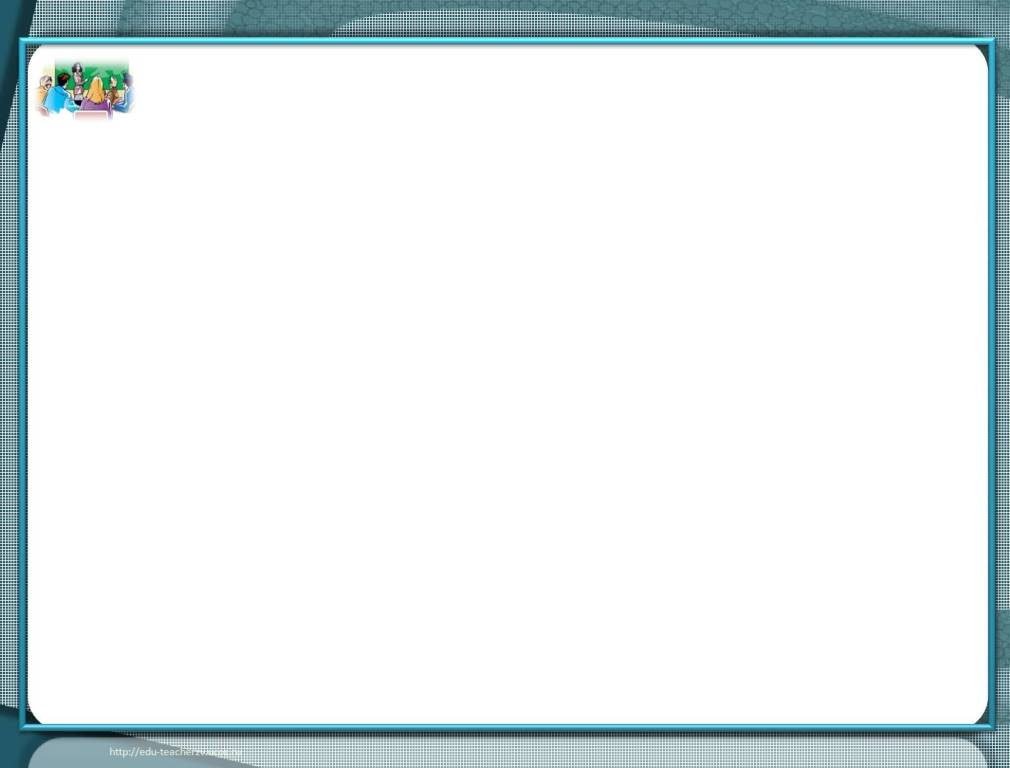 Интерактивные тесты
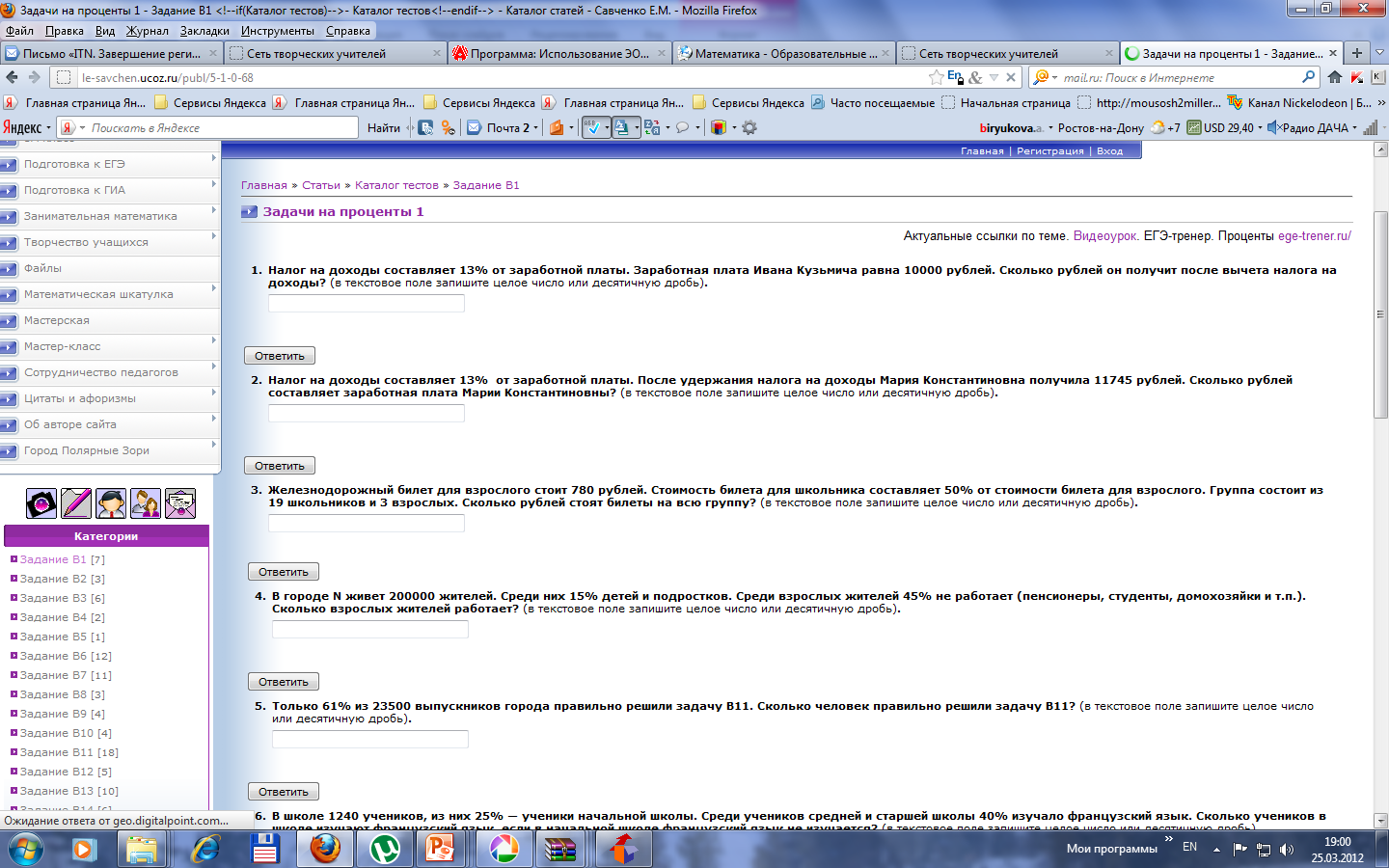 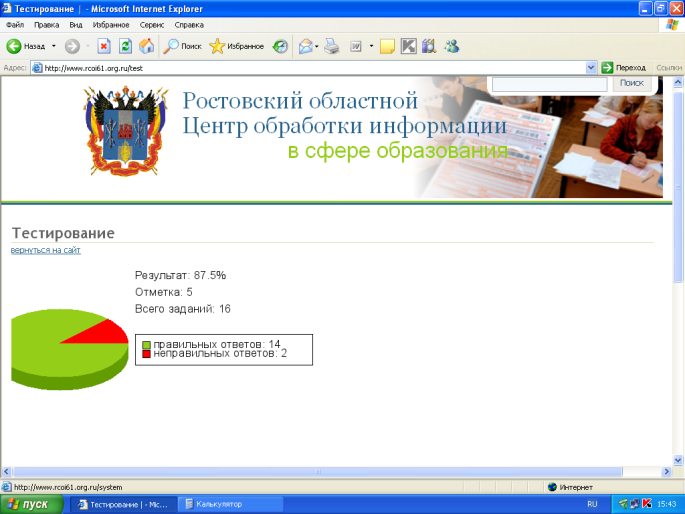 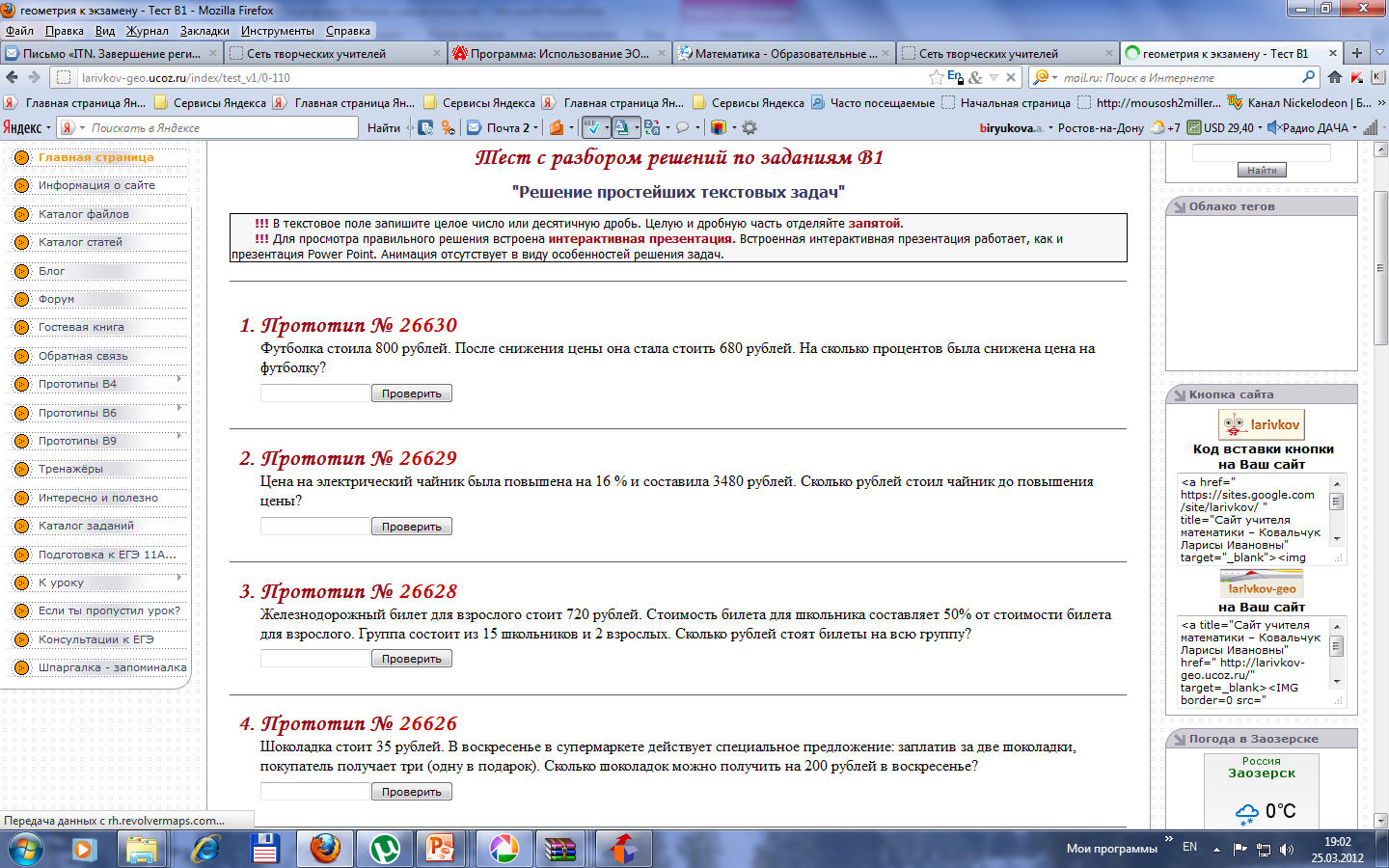 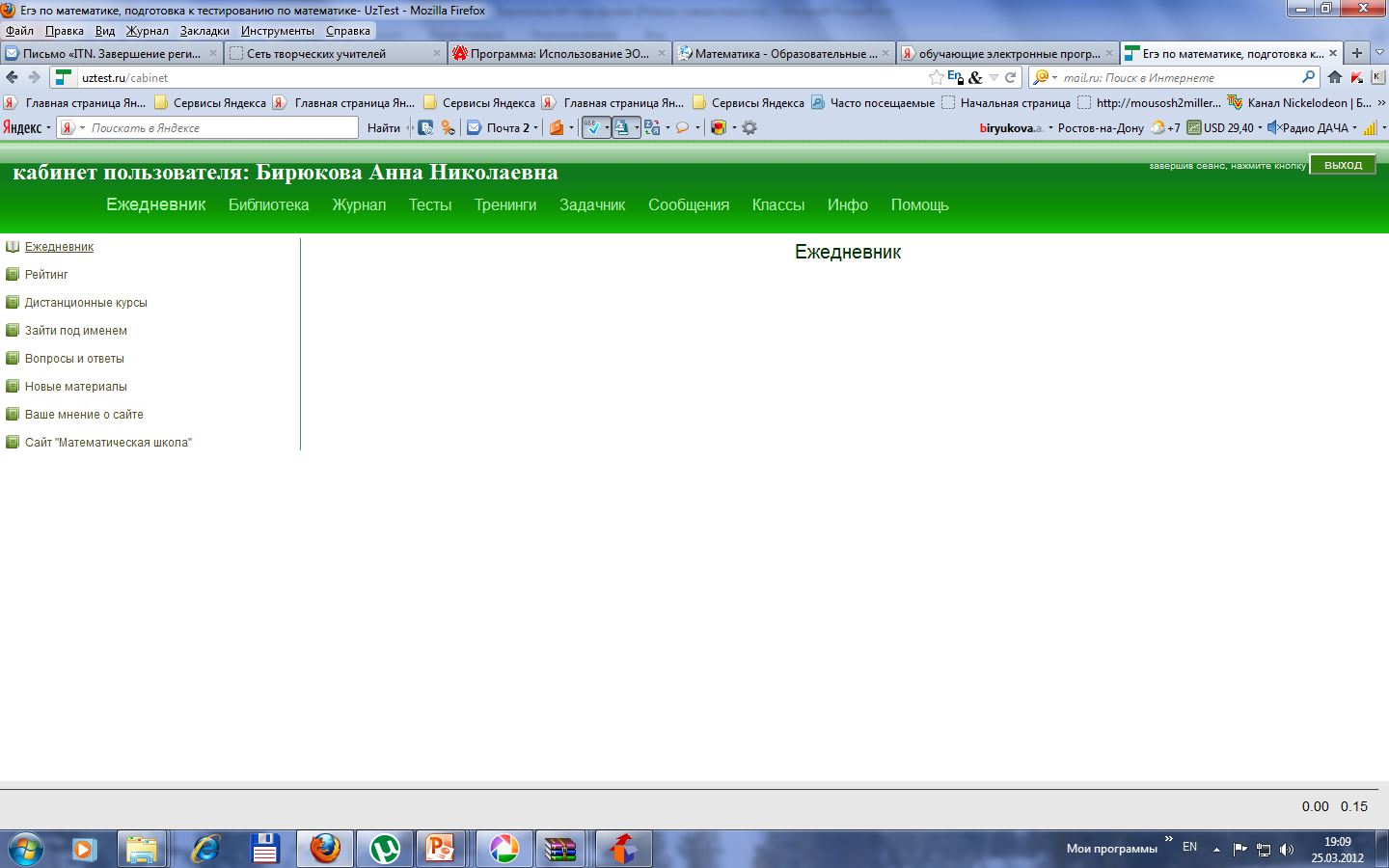 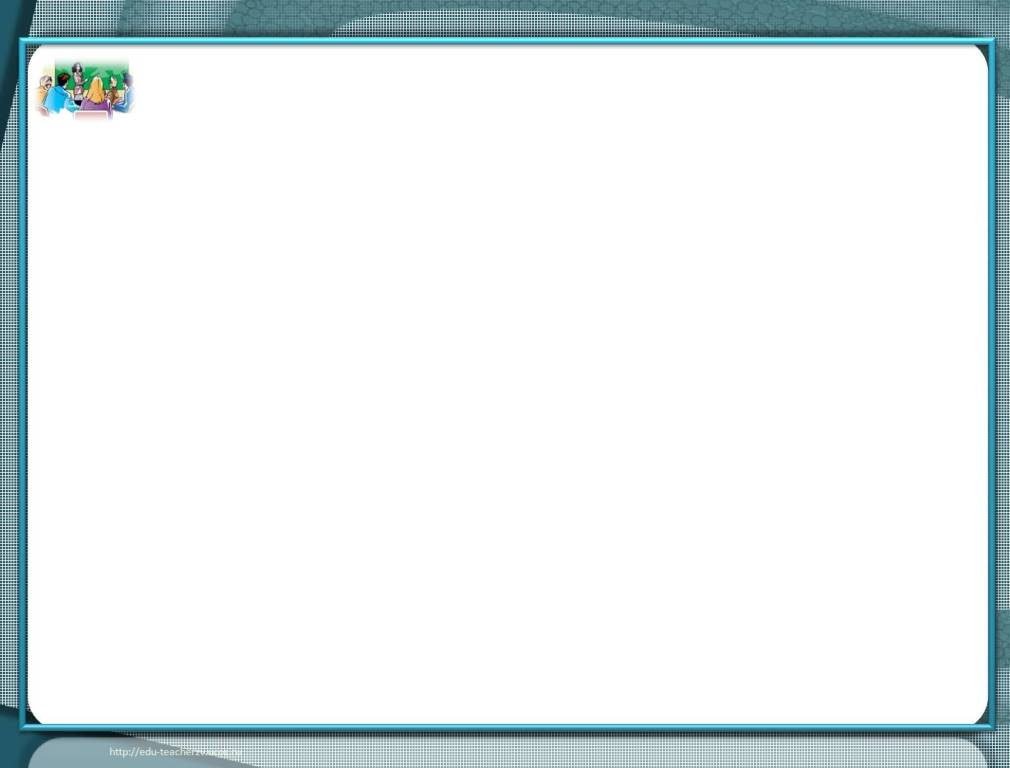 Различные формы контроля знаний  учащихся:
Задачи и упражнения на готовых чертежах
Цель: лучше развить пространственное воображение учащихся, увеличить  объём рассматриваемого материала на уроке, повысить его эффективность.
Результативность: развивается пространственное воображение и  учащиеся делают самостоятельно наглядные и правильные чертежи к стереометрическим задачам, лучше усваивают материал школьной программы.
24
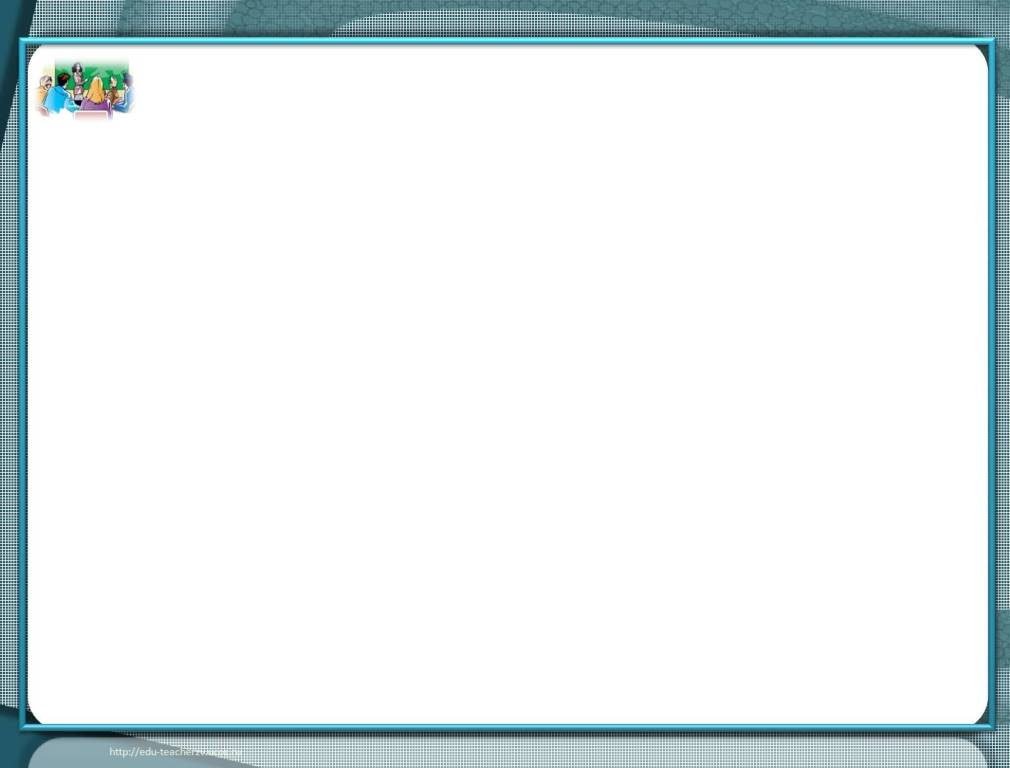 Различные формы контроля знаний  учащихся:
Урок-зачёт
Цель: с помощью сильных учащихся и учителя помочь остальным  учащимся лучше усвоить теоретический и практический материал  по данной теме, посильный для каждого ученика.
Результативность: ученик ясно представляет себе цель, к которой  ему надо стремиться, чтобы получить соответствующую оценку знаний, а учитель имеет общую диагностику усвоения темы, выявляет пробелы в знаниях и умениях учащихся и намечает мероприятия по устранению допущенных недостатков.
25
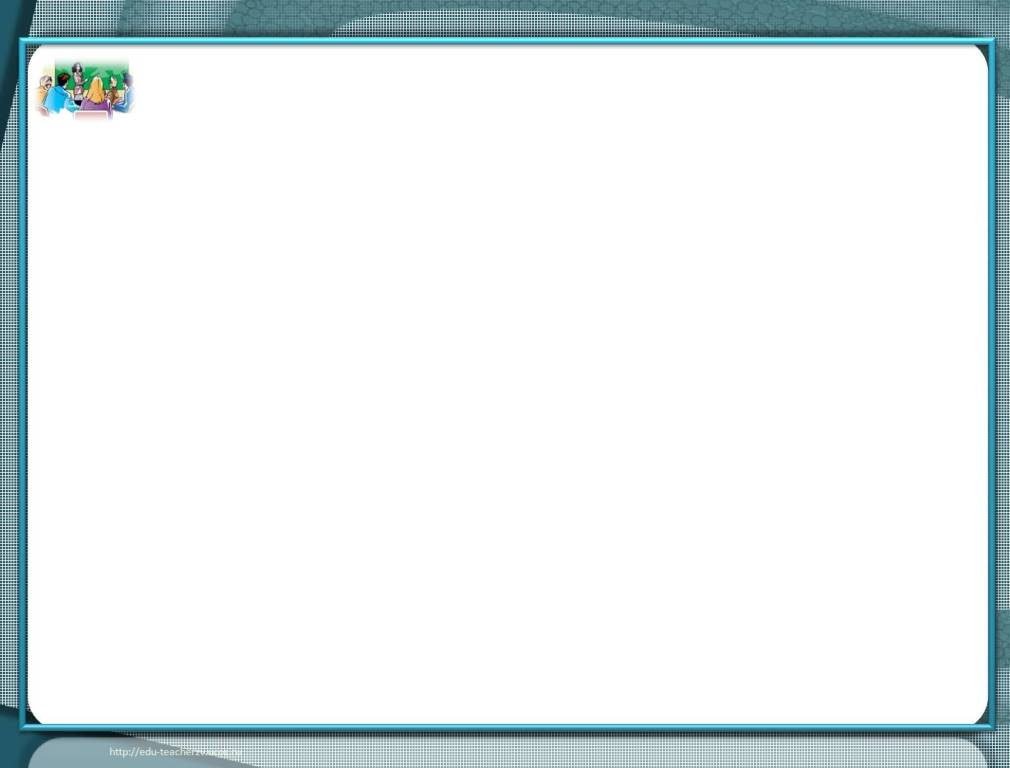 Использование материалов ЦОР  «ЕДИНОЙ КОЛЛЕКЦИИ ЦИФРОВЫХ ОБРАЗОВАТЕЛЬНЫХ РЕСУРСОВ»
 в 5 – 11 классах
http://school-collection.edu.ru
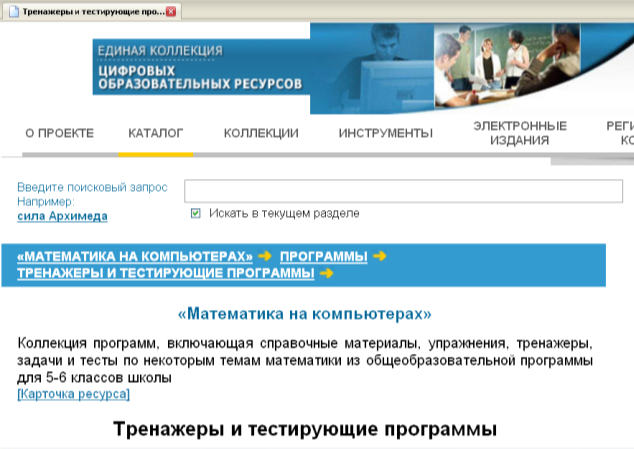 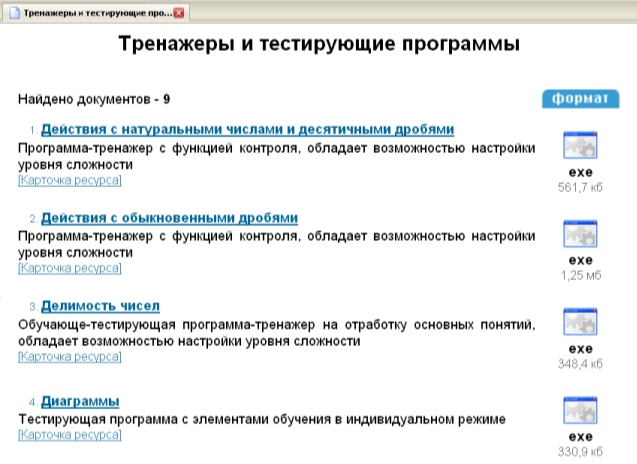 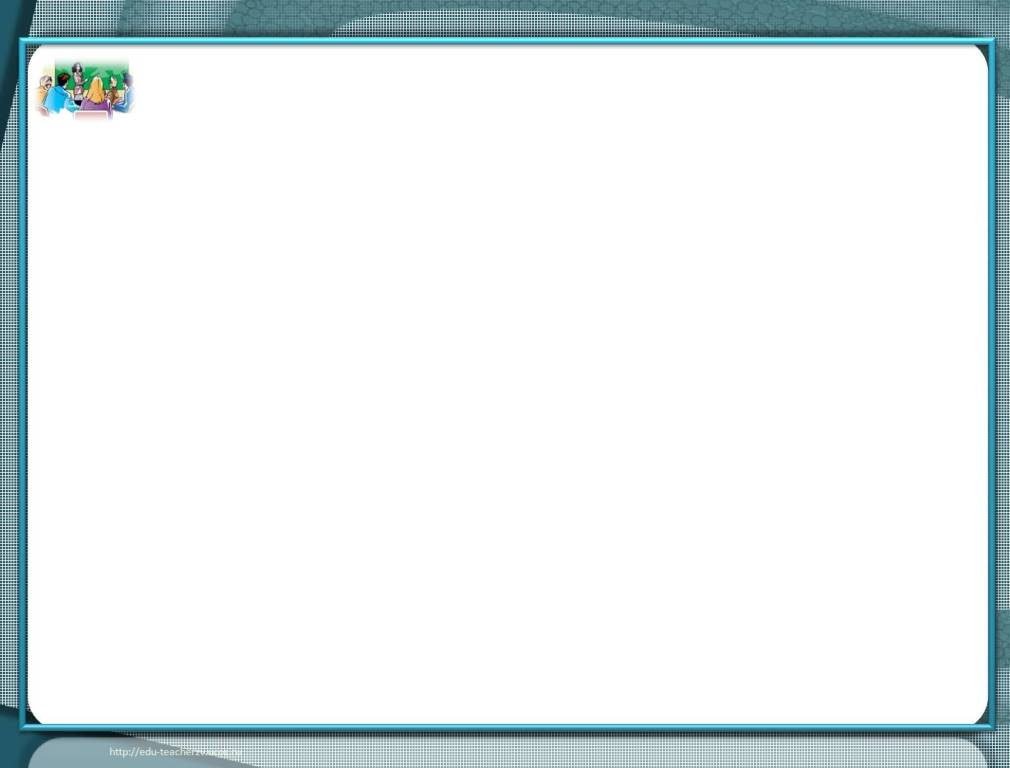 Использование МОДУЛЕЙ «ФЕДЕРАЛЬНОГО ЦЕНТРА
 ИНФОРМАЦИОННО-ОБРАЗОВАТЕЛЬНЫХ РЕСУРСОВ» 
 НА УРОКАХ МАТЕМАТИКИ В 5 – 11 КЛАССАХ
Учебные  модули ОМС ФЦИОР
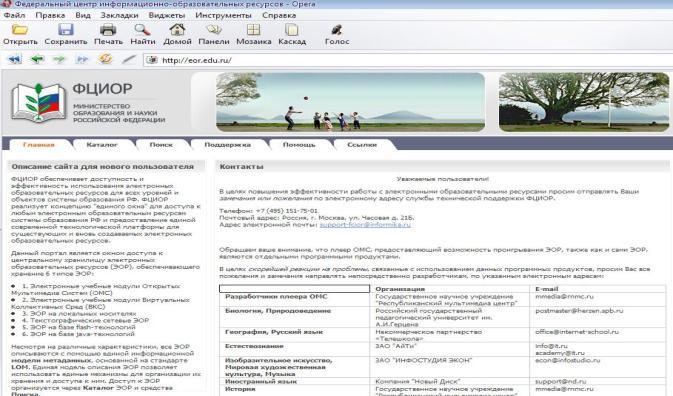 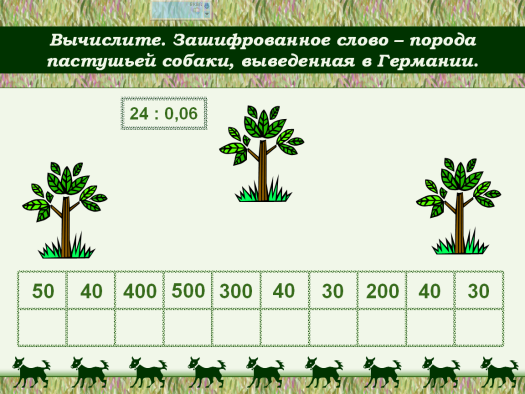 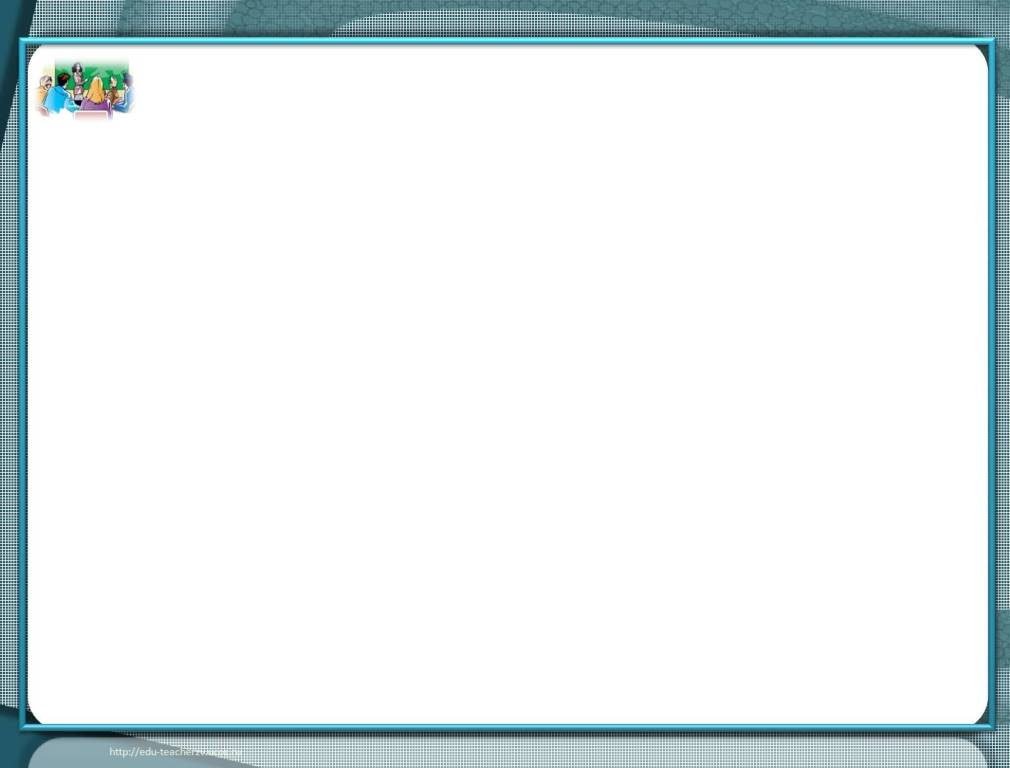 Динамические паузы и минутки релаксации
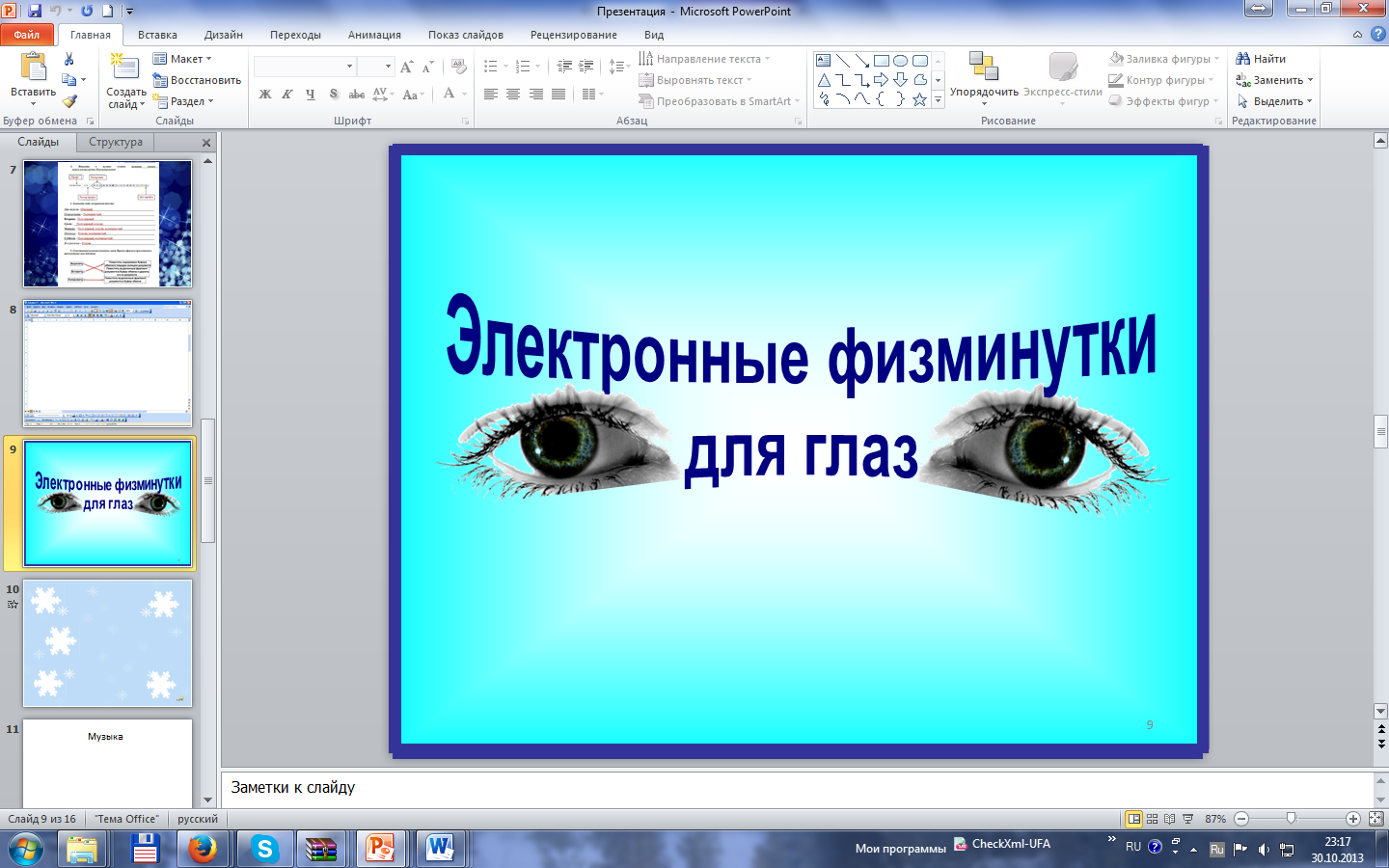 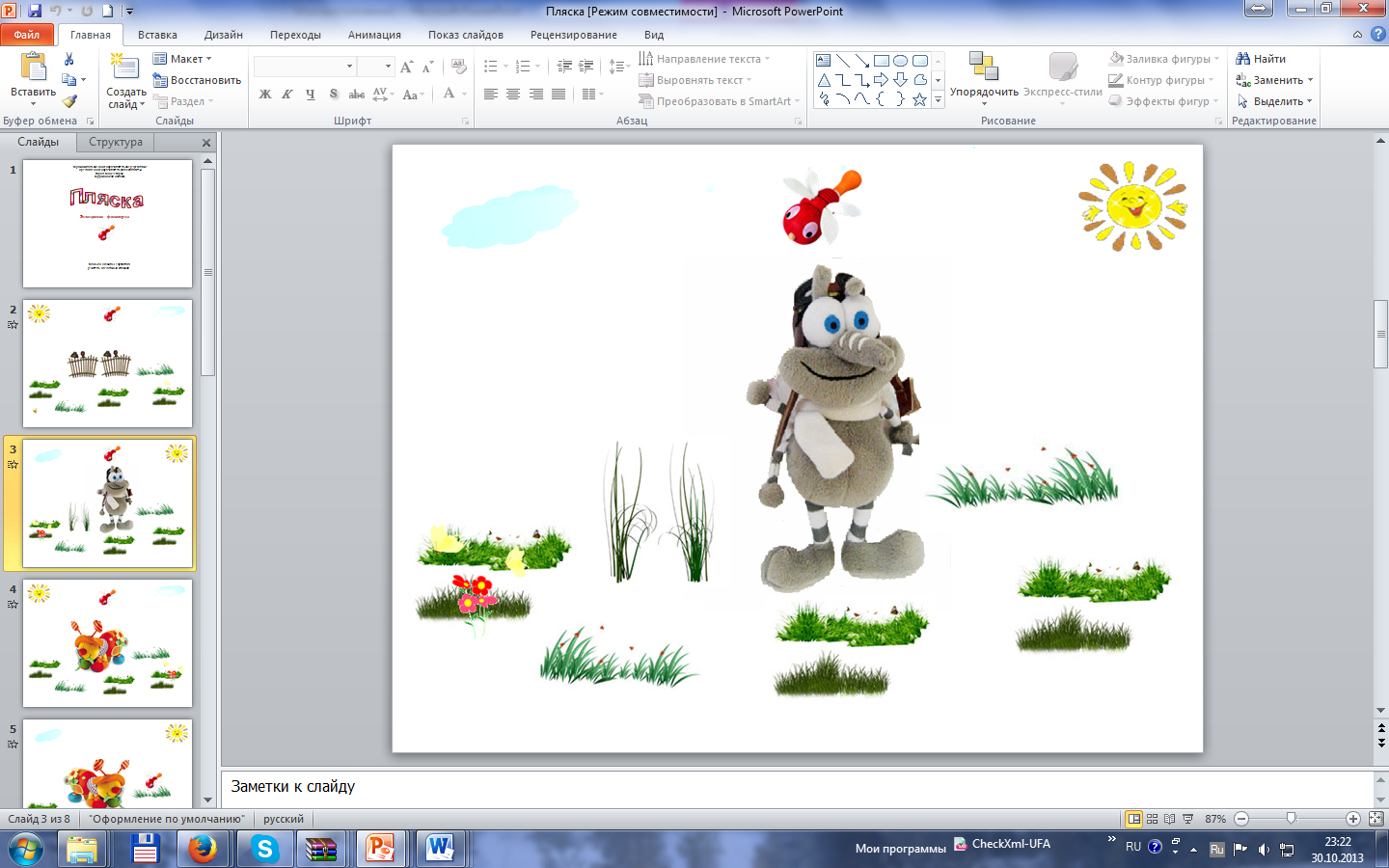 28
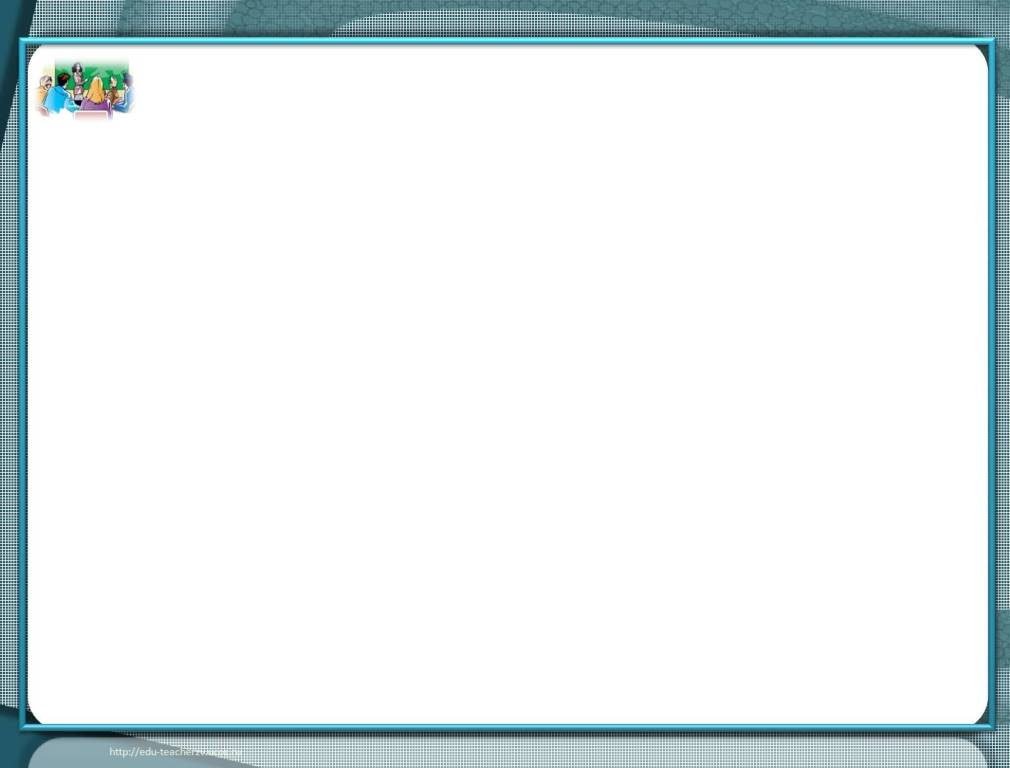 Виртуальные экскурсии по сайтам
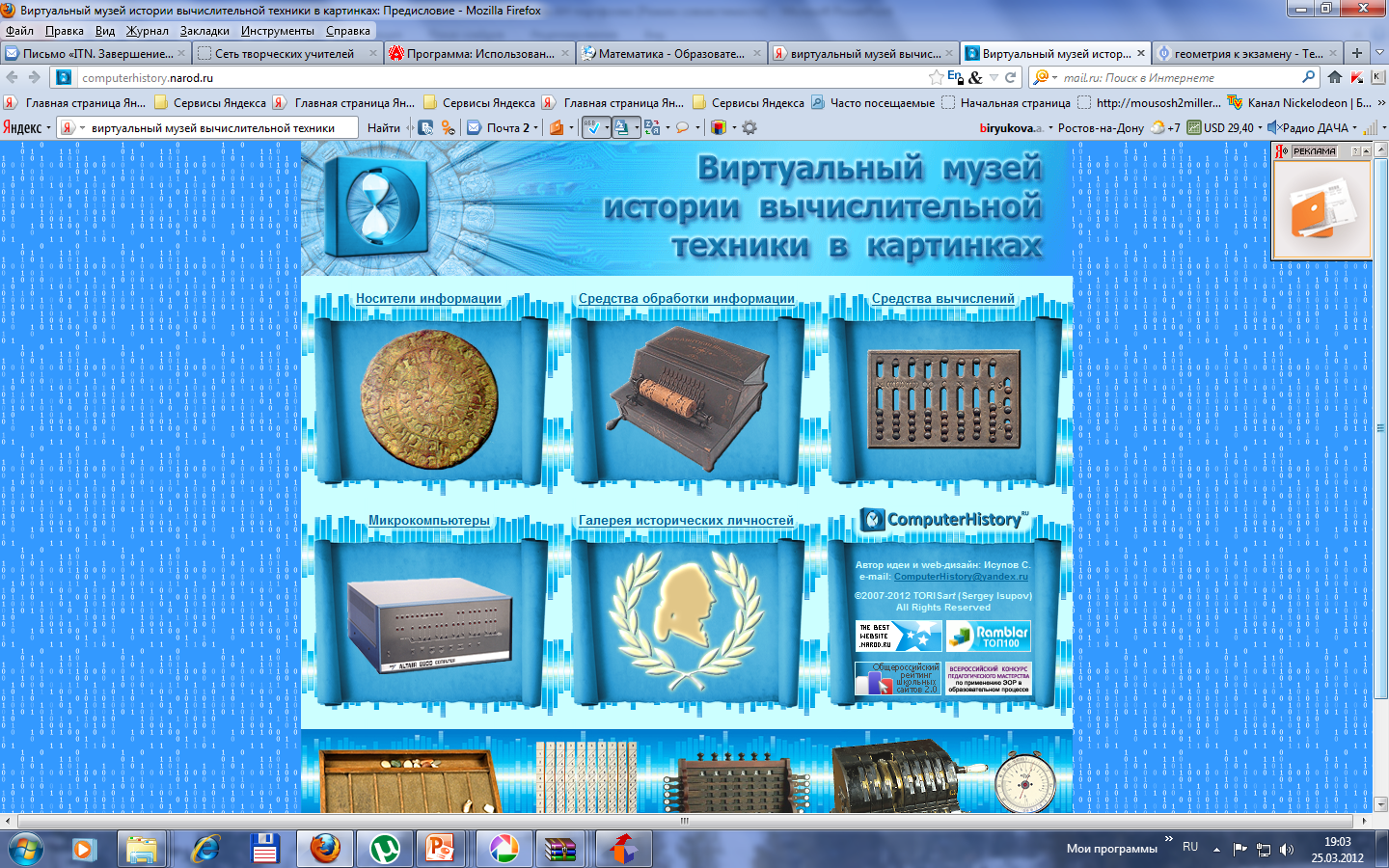 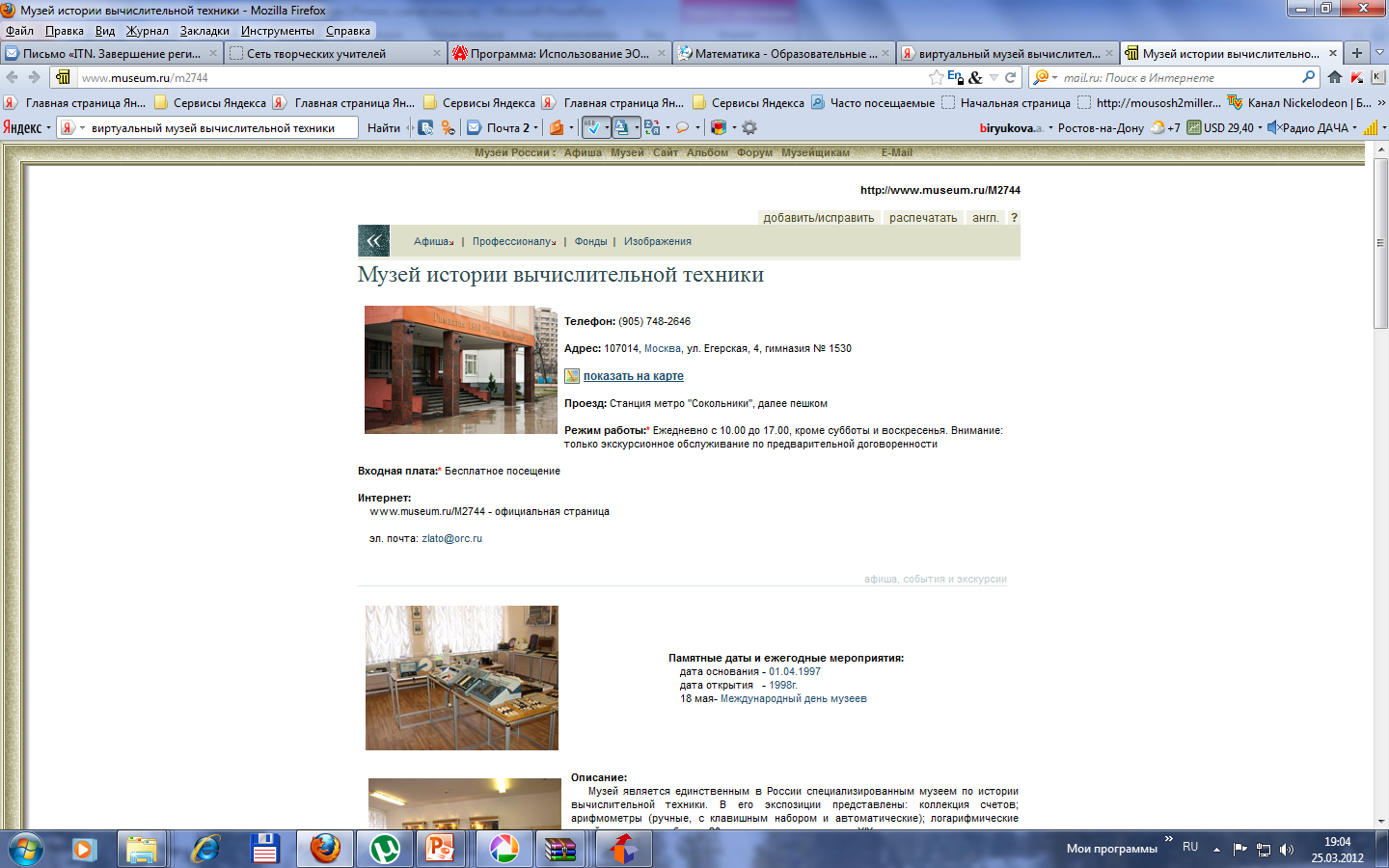 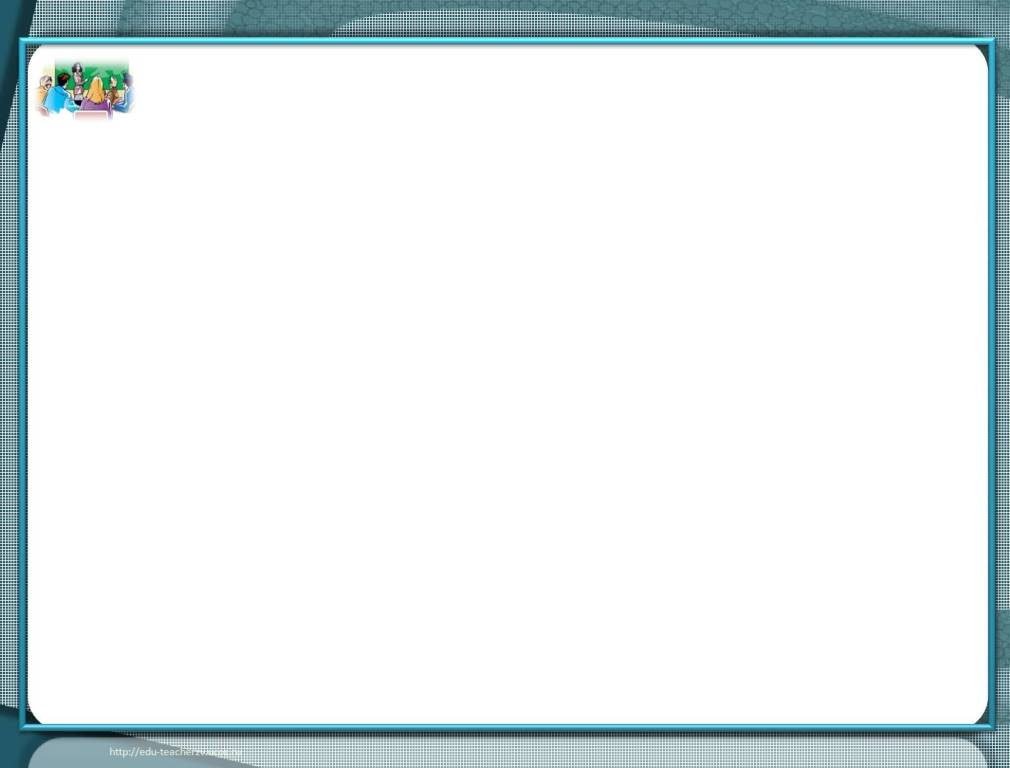 Интегрированные уроки
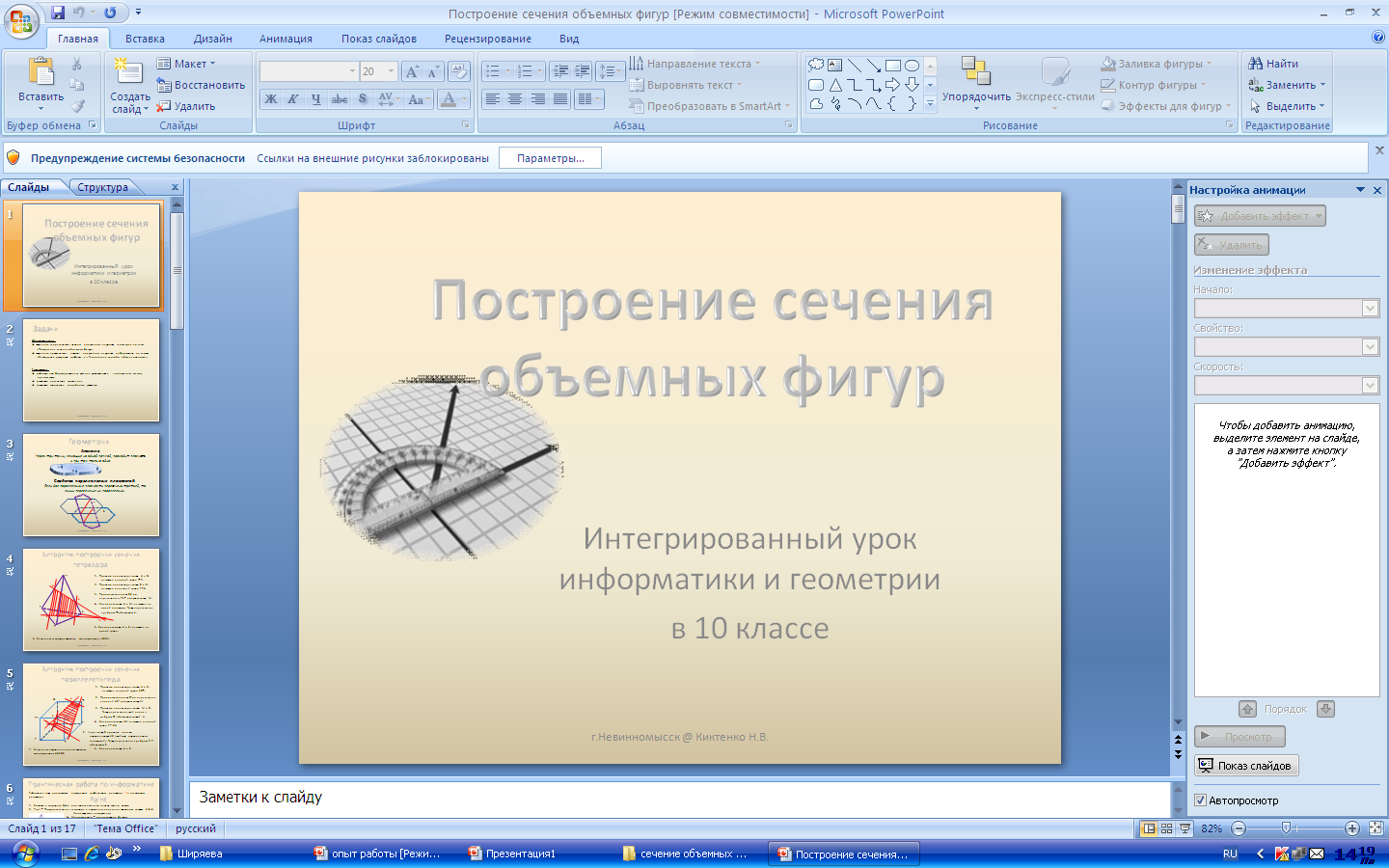 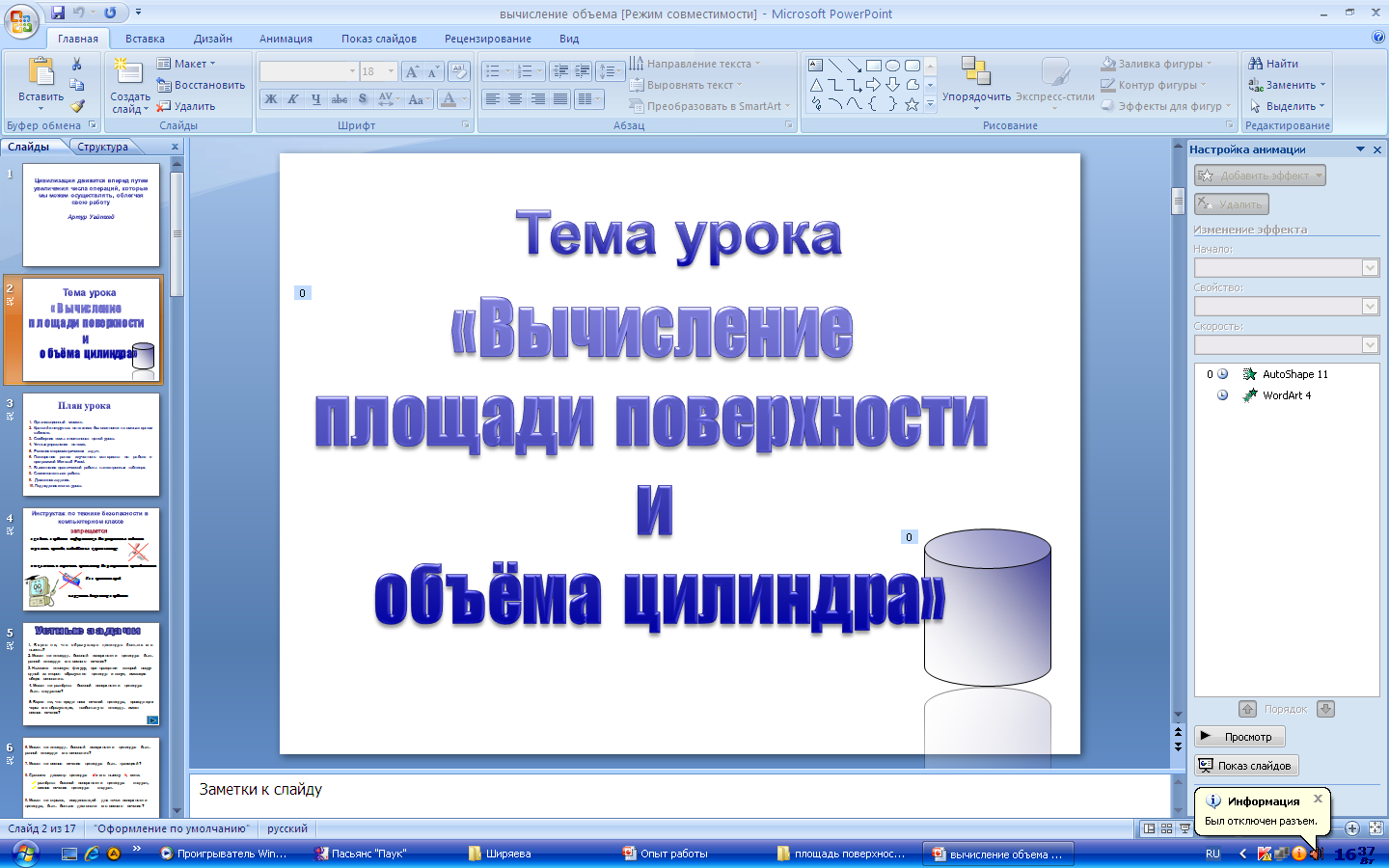 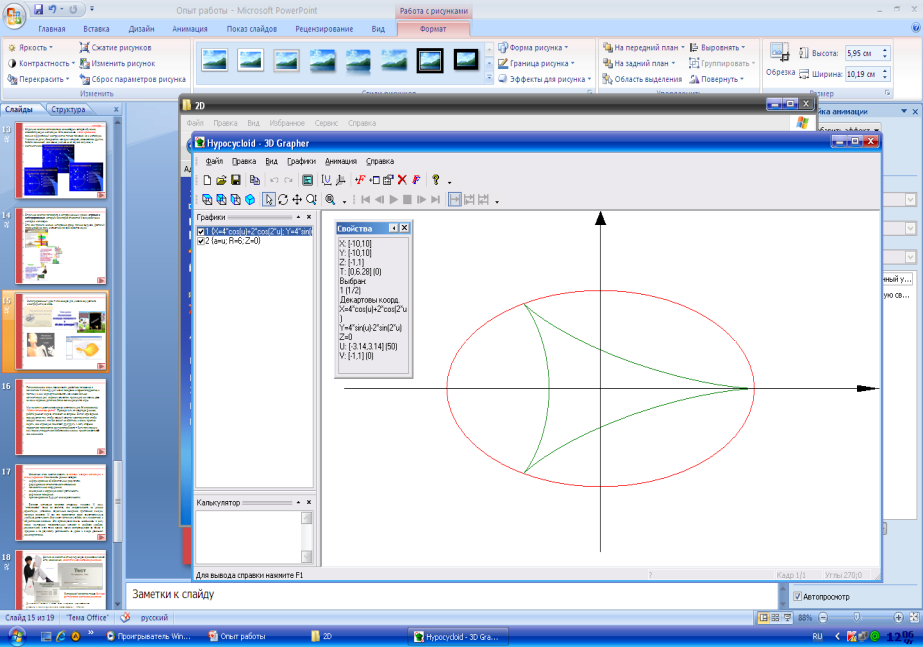 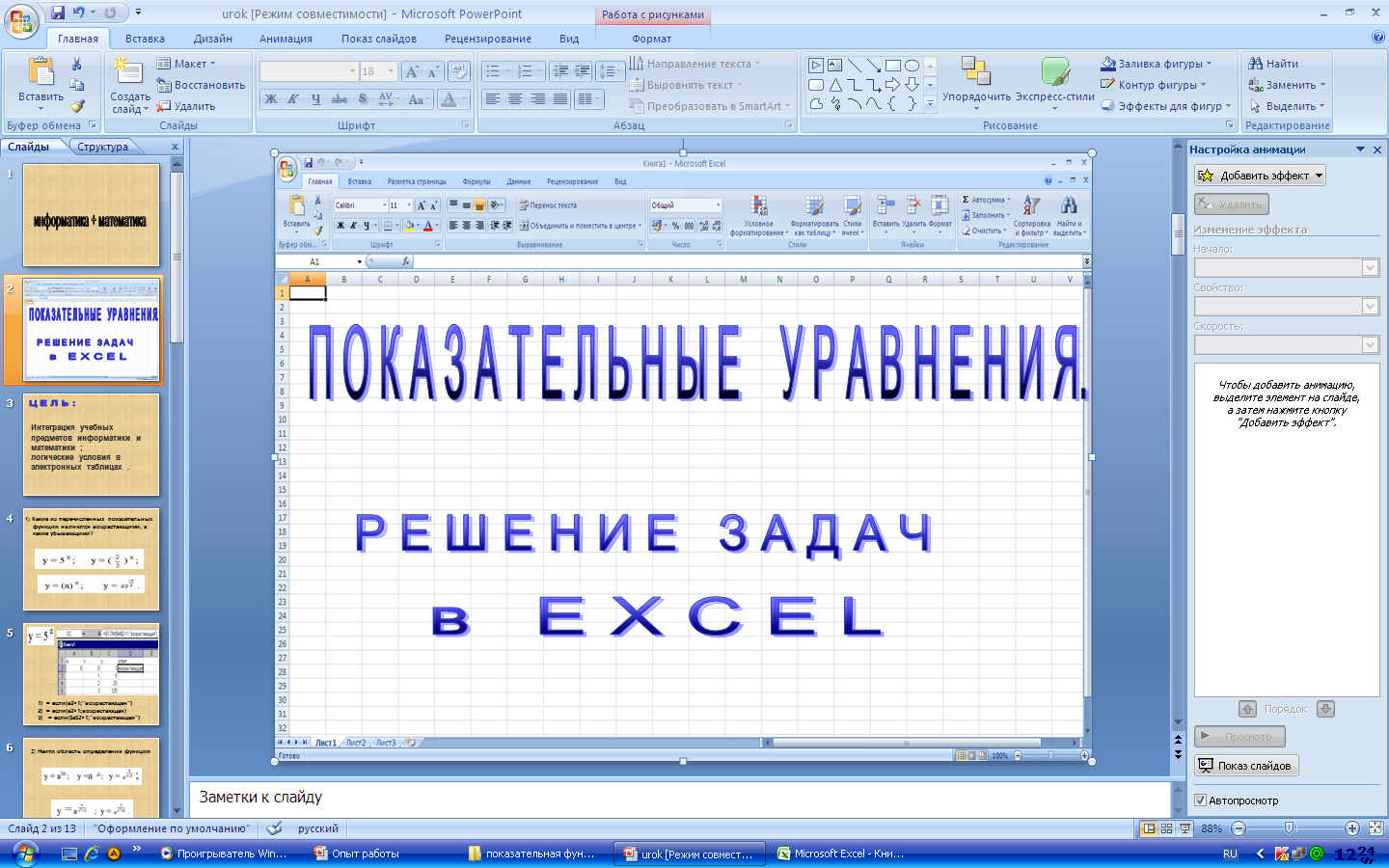 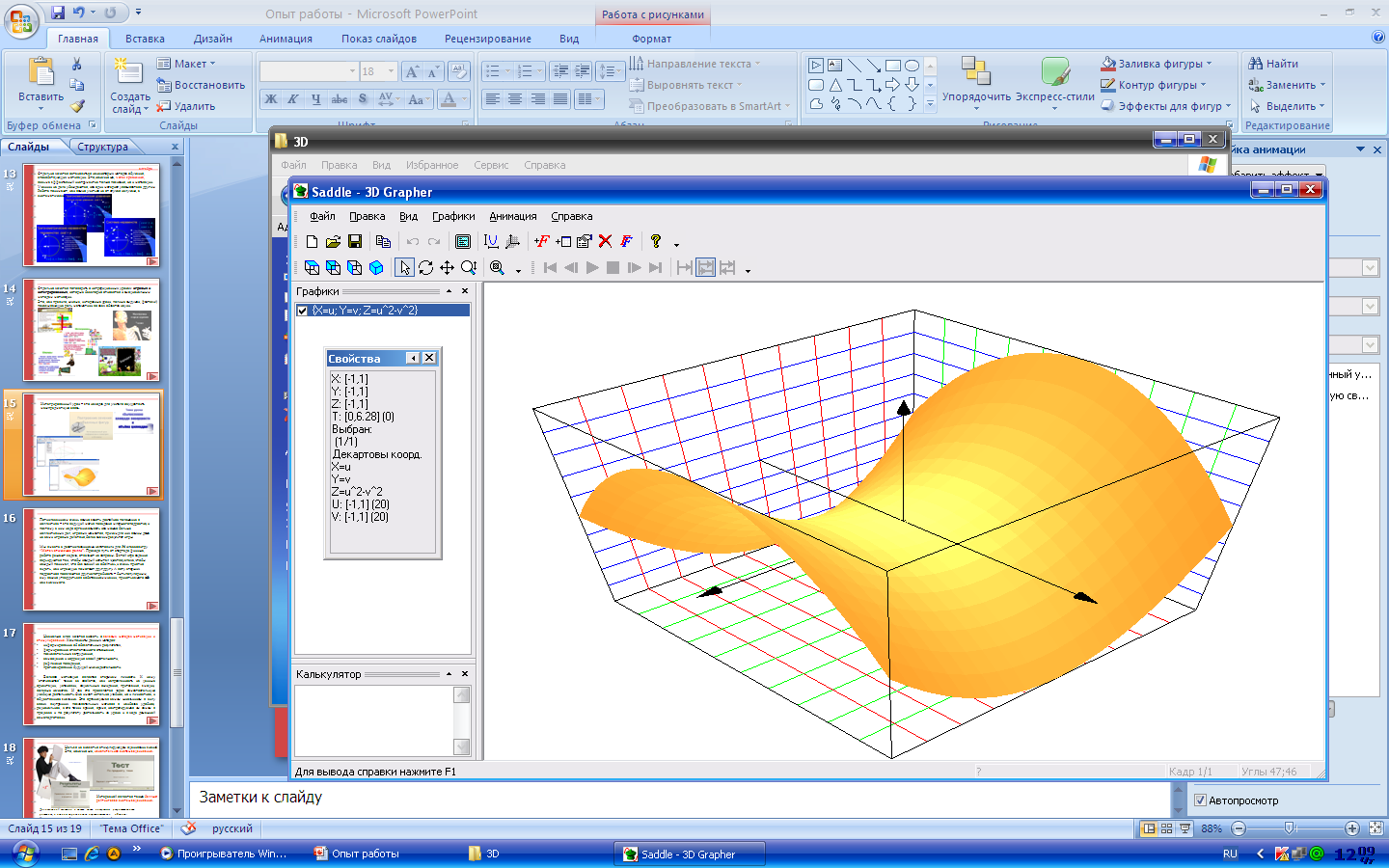 30
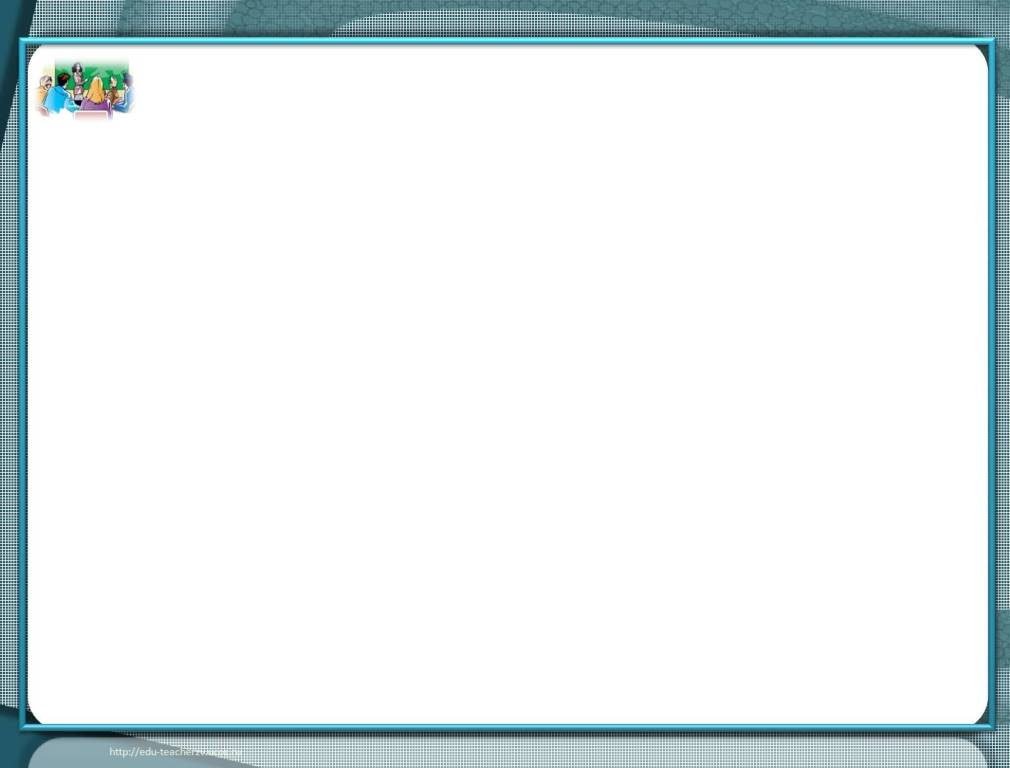 Внеклассная работа:
Цель: углубить знания учащихся по предмету, показать важность изучения предмета, воспитать интерес учащихся к  математике и развить их математические способности.
«Если ученик в школе не научится сам ничего творить, то в жизни он всегда будет только подражать, копировать, так как мало таких, которые бы, научившись копировать, умели сделать самостоятельное приложение этих сведений» так  считал великий русский писатель Л.Н. Толстой
Результативность: учащиеся проявляют больший интерес к изучению предмета, получают углубленные знания по предмету и развивают свои математические способности.
31
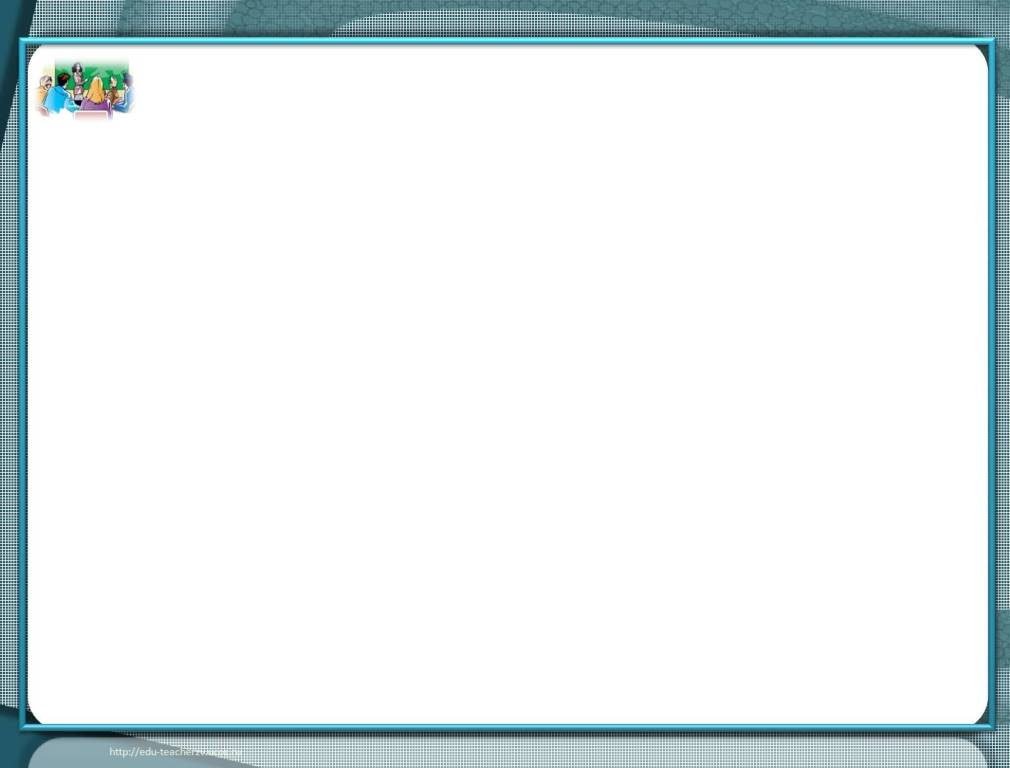 Внеклассная работа
Формы работы:
Организация проведения математической недели;
Проведение школьных олимпиад, участие в муниципальной предметной олимпиаде, интернет - олимпиадах;
Подготовка и участие в муниципальных математических боях; 
Подготовка и участие в международном конкурсе «Кенгуру».
32
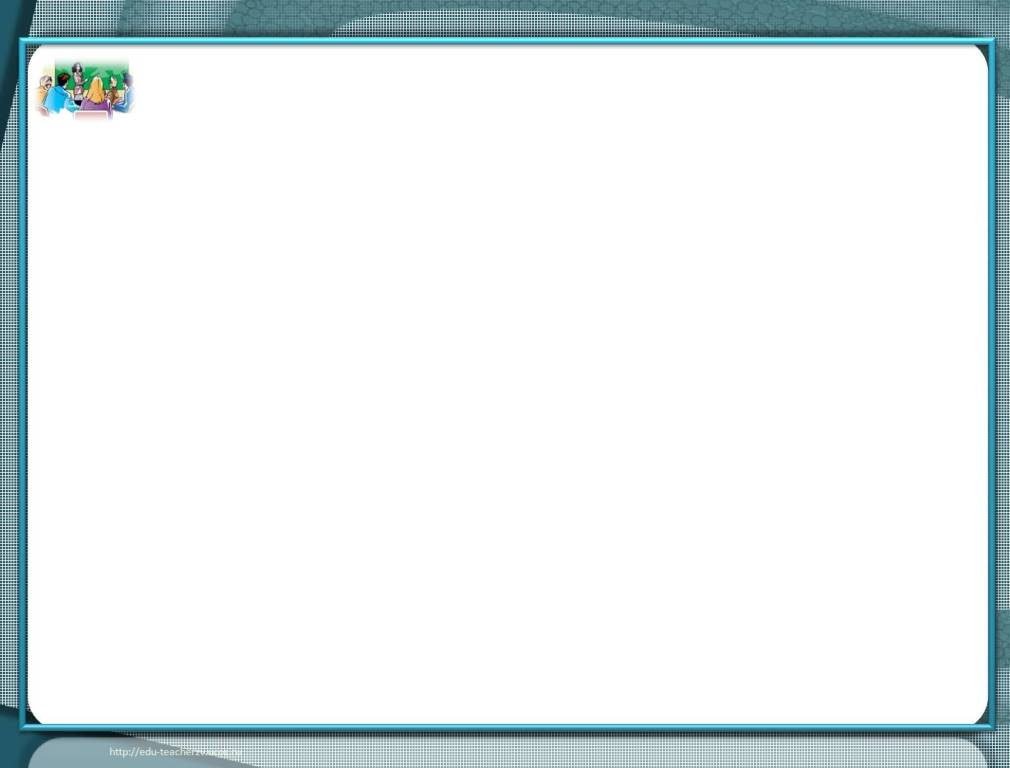 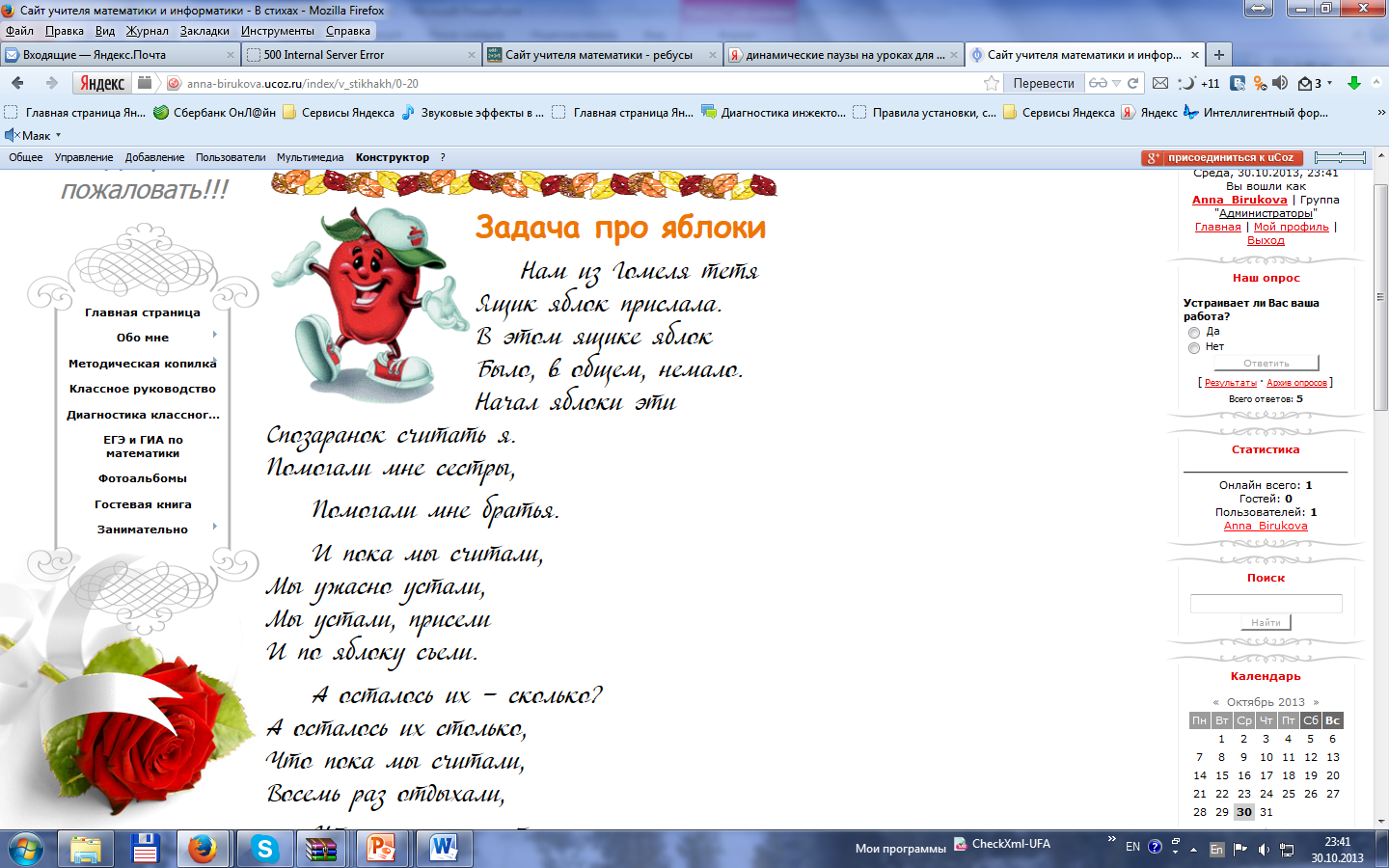 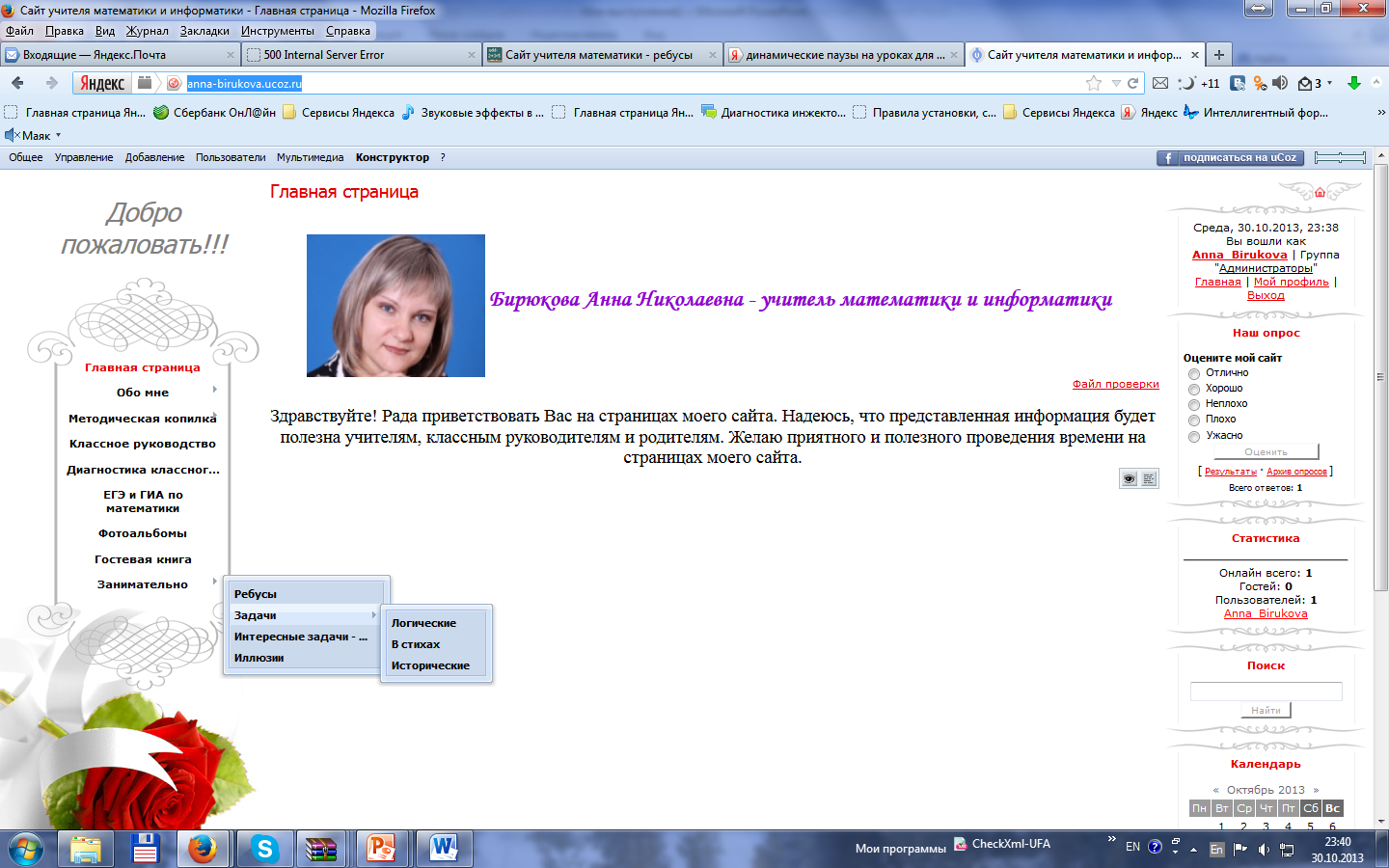 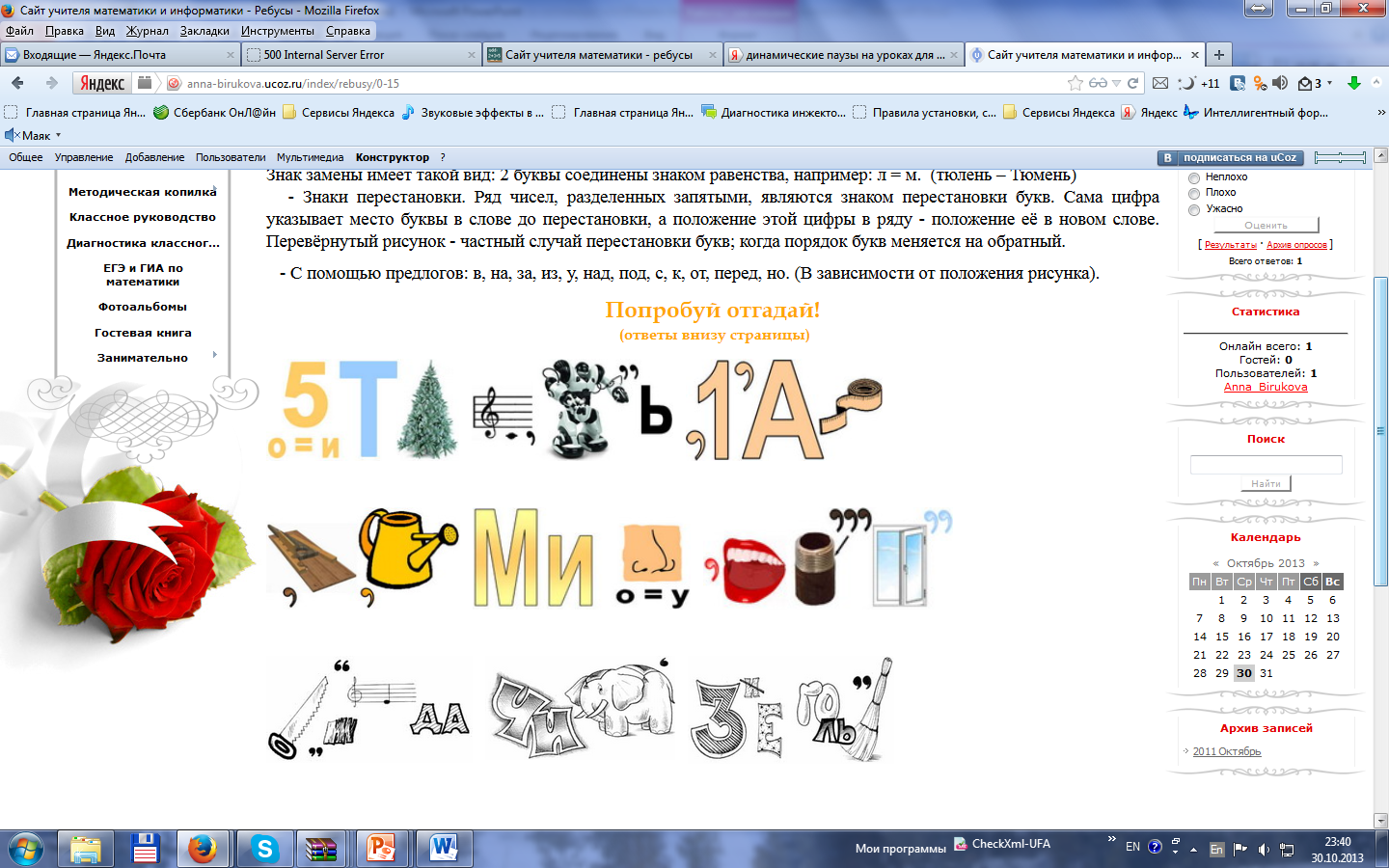 33